Sejtszintű biológiai szabályozás

Sejten belüli transzport
2019 ősz
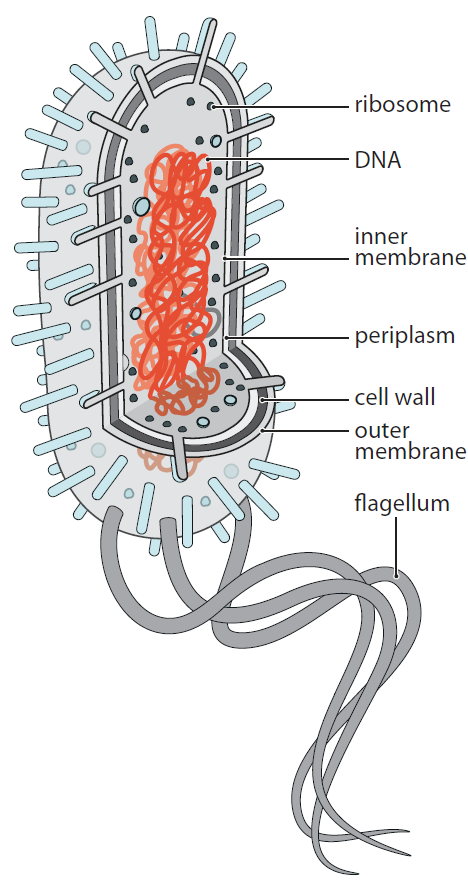 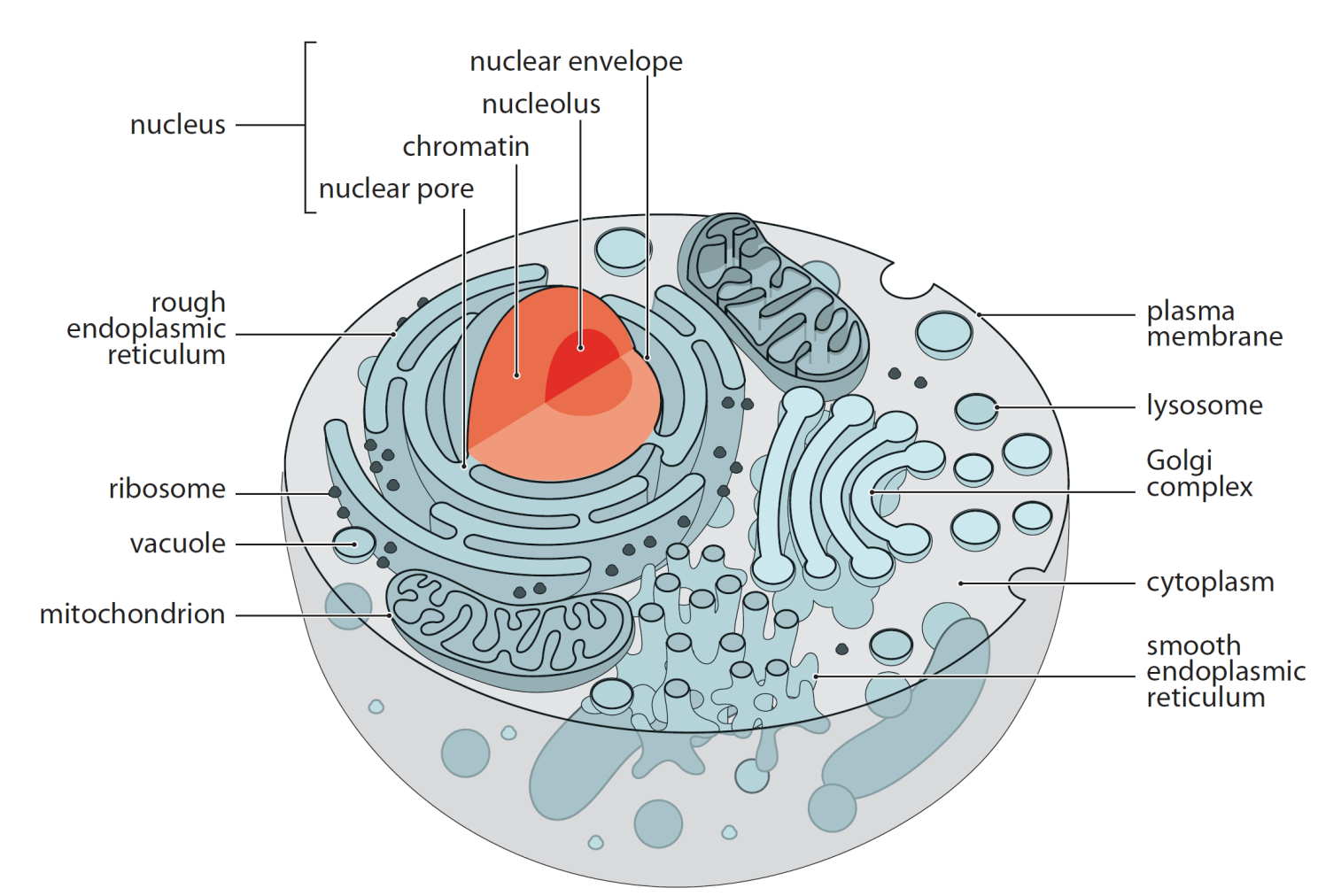 Eukarióta újítás: a Kompartmentalizáció
Prokarióták
Eukarióták
Physical Biology of the Cell, (© Garland Science 2012)
Eukarióta sejtek: sokféle, különböző funkciójú membrán-határolta teret találunk.
De novo organogenezis nincs, hanem mindig örököljük. 
A kompartmentalizáció nincs a genomba vésve!
Kompartmentalizáció előnyei
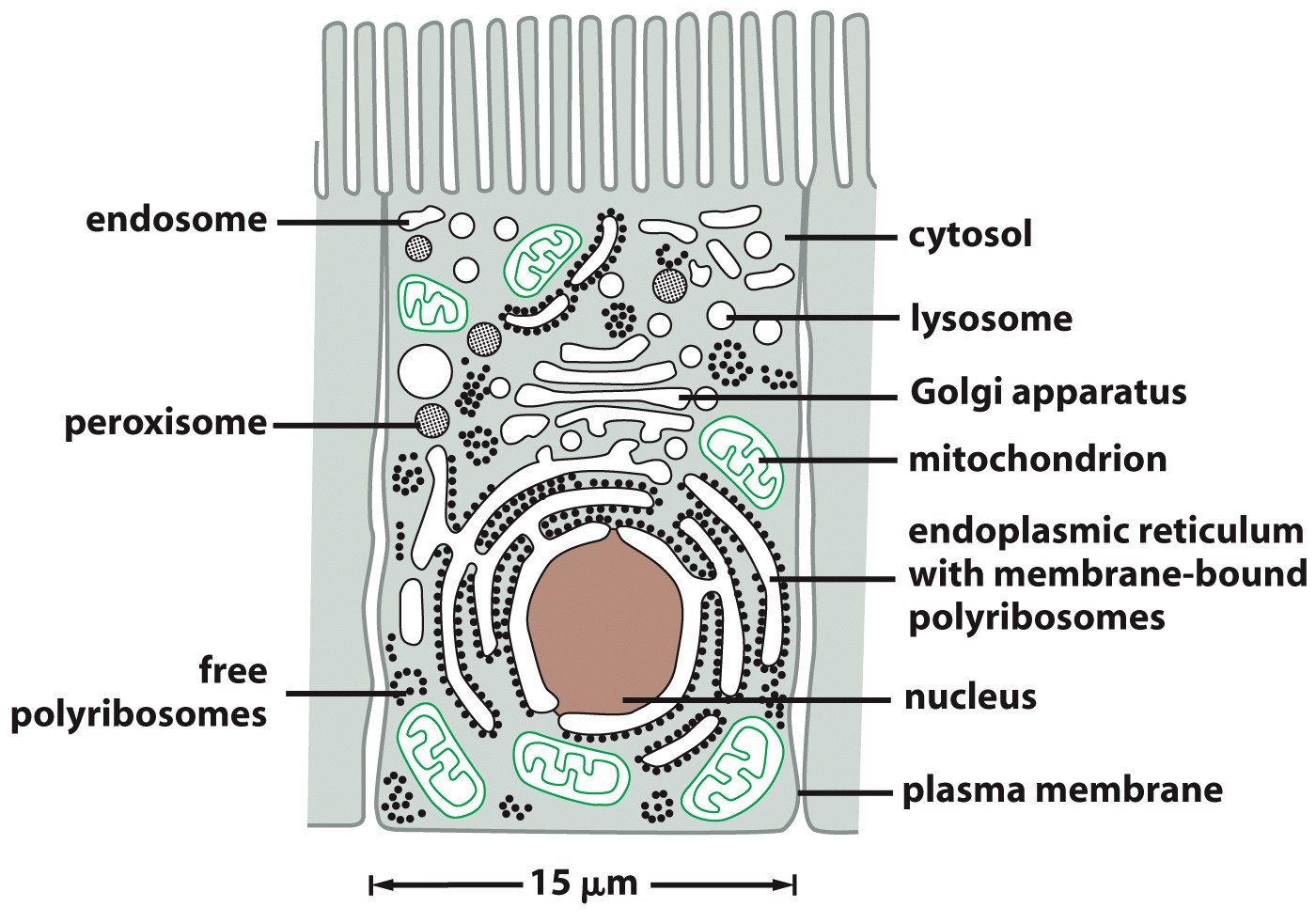 Molecular Biology of the Cell (© Garland Science 2008)
• Egyidejűleg eltérő környezet biztosítása az eltérő folyamatoknak

• Felszínek radikális növekedésével sokkal hatékonyabbak membránkötött biokémiai folyamatok (pl. oxidatív foszforiláció)

• Specializáció elvének megteremtése – a specifikus feladat ellátásáért felelős kompartmentum felszaporítása
Kompartmentalizáció Kihívásai
• Valamennyi fehérje a citoplazmában található riboszómákon szintetizálódik
 
• Meg kell oldani, hogy mindenki a rendeltetésének megfelelő helyre jusson (organellumok, plazmamembrán, extracelluláris tér, stb.)

• Ez a logisztikai feladat természetesen „infrastruktúra” és energiaigényes.
F-aktin, sejtmag, mitokondrium
Golgi, sejtmag, mitokondrium
Golgi, peroxiszóma
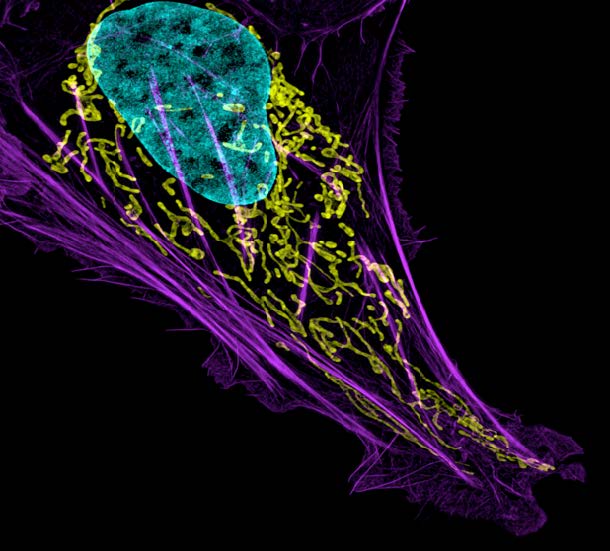 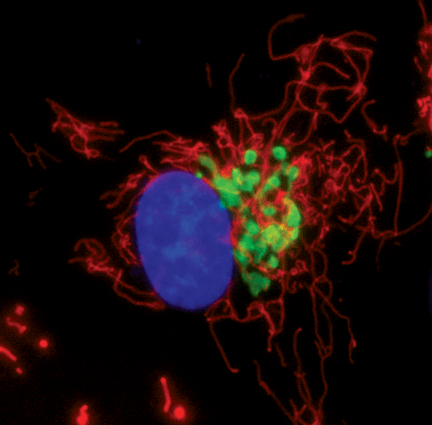 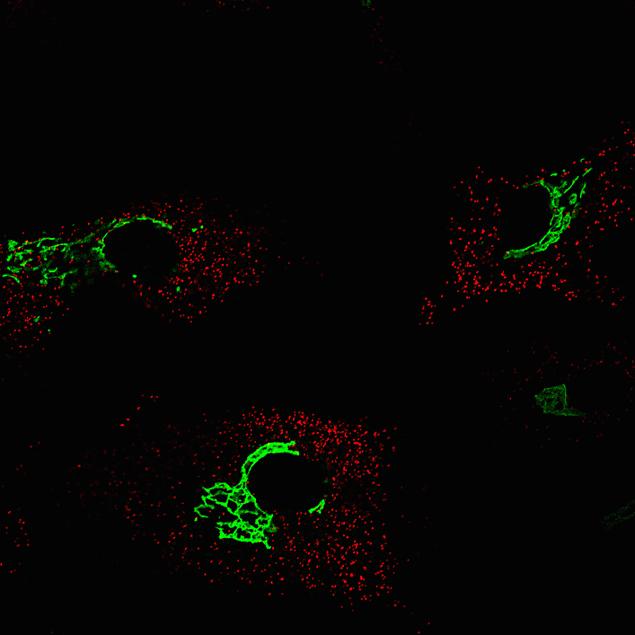 https://science.nichd.nih.gov/confluence/download/attachments/36602704/PastedGraphic-1.jpg?version=1&modificationDate=1343333795000
http://www.invitrogen.comm
http://products.invitrogen.com/ivgn/product/C10592
Humán epitéliális sejtek, különböző organellum markerrel jelölve Mi lehet marker?
Ekvivalens terek a sejtben
Piros tér: Topológiailag ekvivalens terek

sejtmag - citoplazma 
szekréciós - endocitotikus folyamatokban résztvevő terek 
mitokondriumok 
kloroplasztiszok
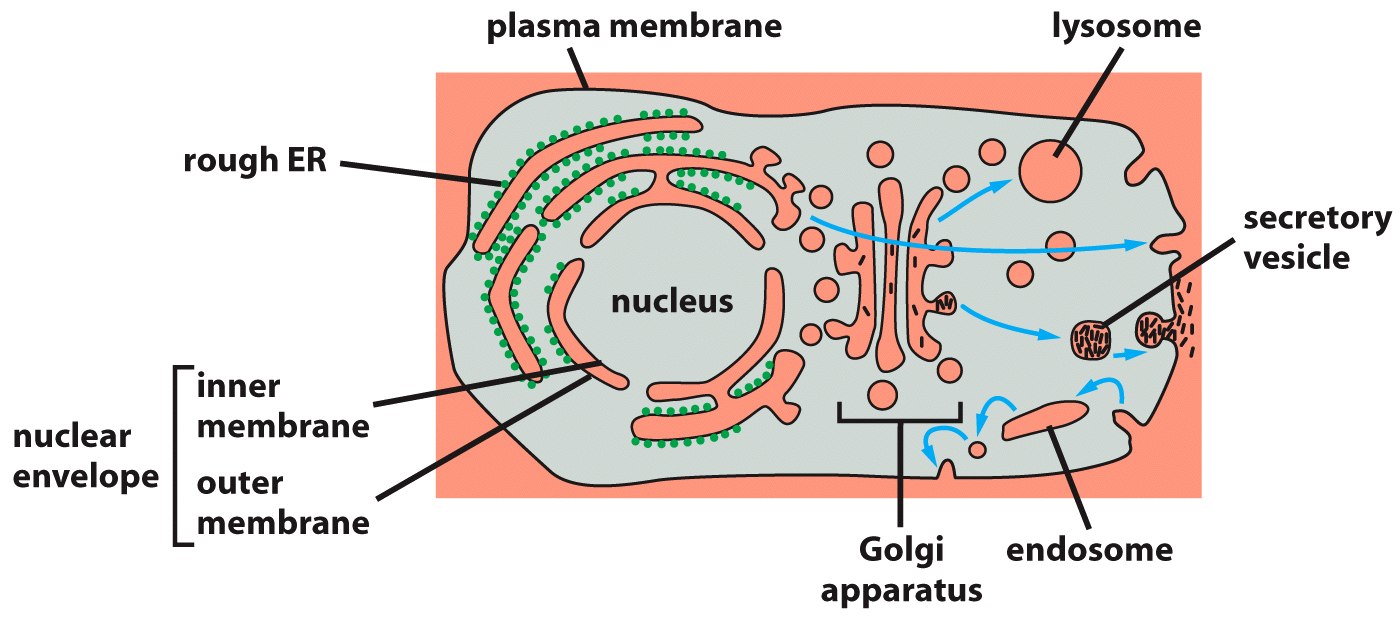 Molecular Biology of the Cell (© Garland Science 2008)
Milyen módon kerülhet rendeltetési helyére az adott makromolekula?? 
Ezt meghatározza, hogy a szintézis helyének (citoplazma, mitokondrium, plasztisz) tere egyenértékű-e, ekvivalens-e a célszervecske terével.
Transzport folyamatok áttekintése
Három alapvető mechanizmust különböztetünk meg a kompartmentek közti forgalom esetén:

Kapuzó transzport: mag-citoplazma ekvivalens terei között, szabályozott transzport vizes póruson át.

Transzmembrán transzport: topológiailag különböző térbe, transzmembrán traszlokátorok juttatják át a makromolekulákat (fehérjék letekerednek közben).

Vezikuláris transzport: membrán burkolt vezikulák (lehet organellum fragmens is), membránfúzió és lefűződés mechanizmussal működik.
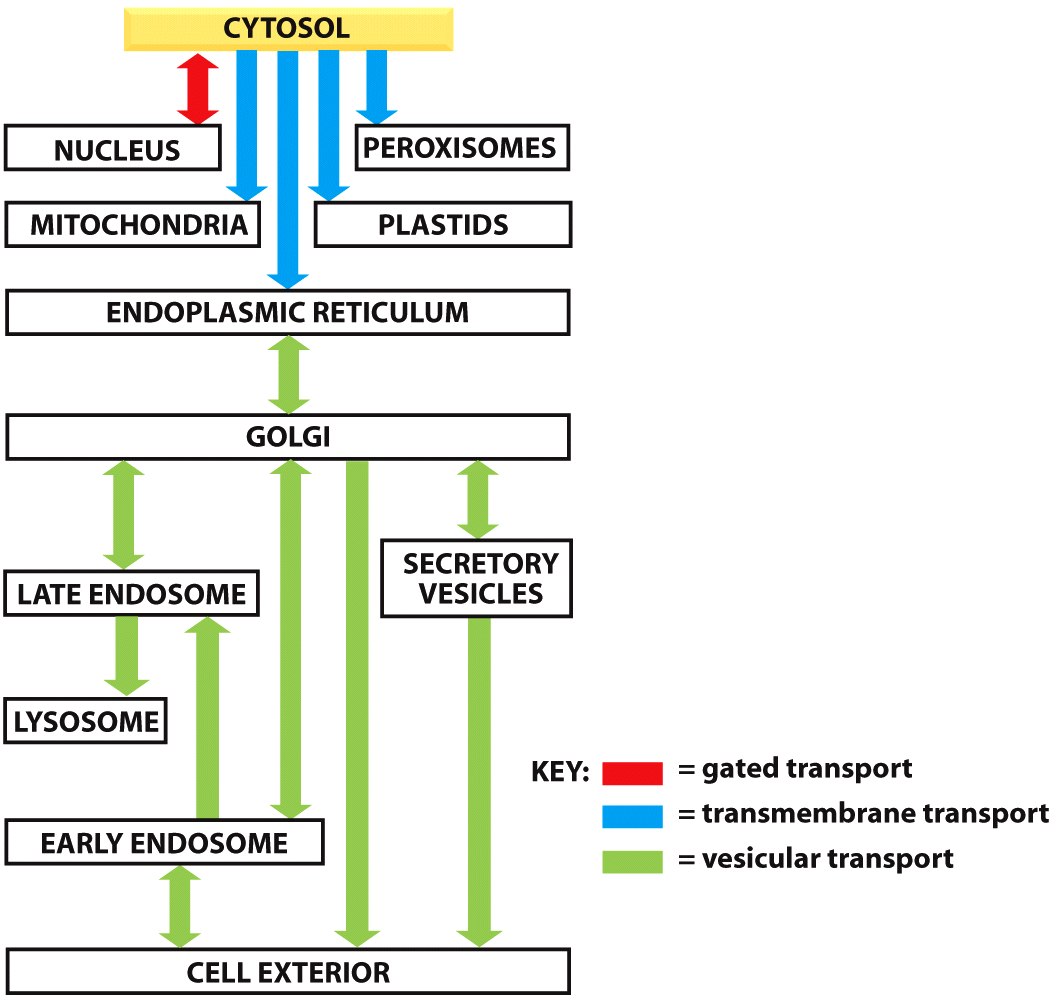 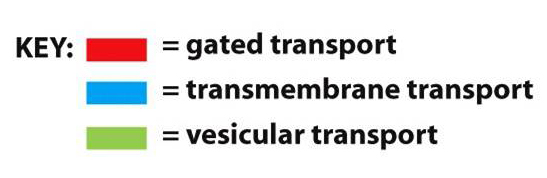 Molecular Biology of the Cell (© Garland Science 2008)
Fehérjeszorting feltételei
Fehérje részét képező szignálpeptidek.
Ezt felismerő szállítóapparátus, ami ennek megfelelően a transzportot lebonyolítja.
Szignálelmélet kidolgozása: Günter Blobel, 1999, Nobel-díj
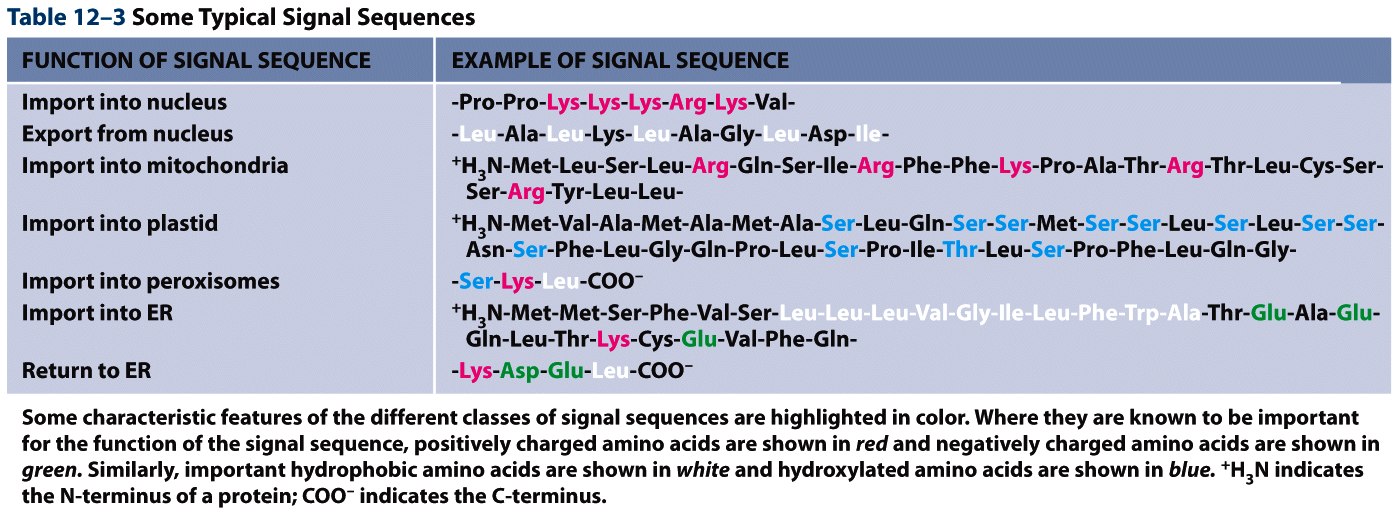 Molecular Biology of the Cell (© Garland Science 2008)
Molecular Biology of the Cell (© Garland Science 2008)
Melyik módszer mikor jó? Miért?
Szignálpeptidek vizsgálati lehetőségei I.
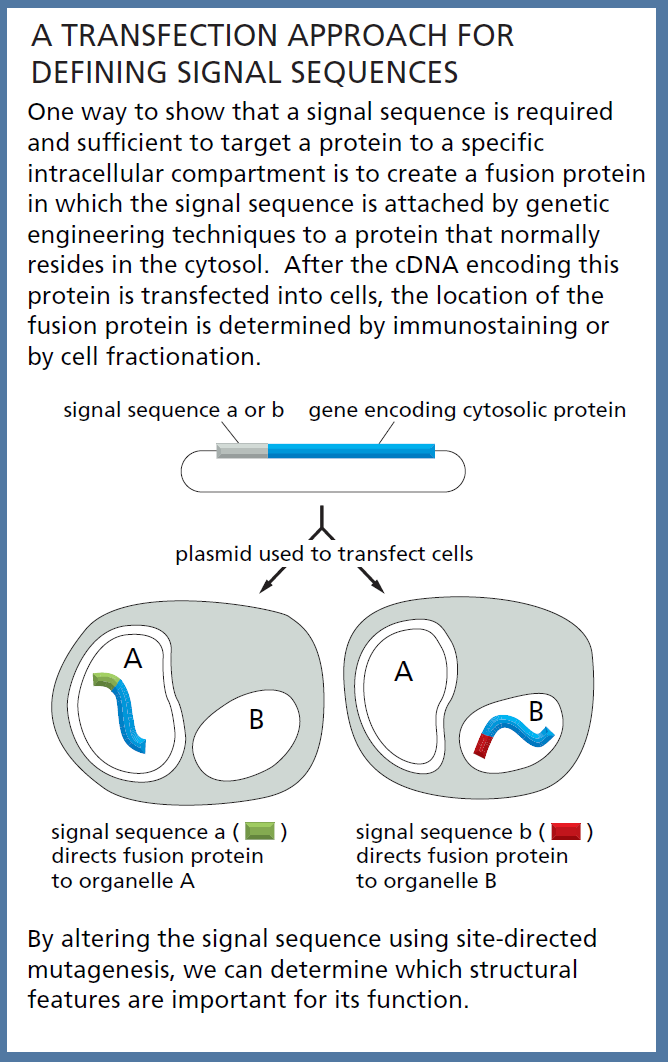 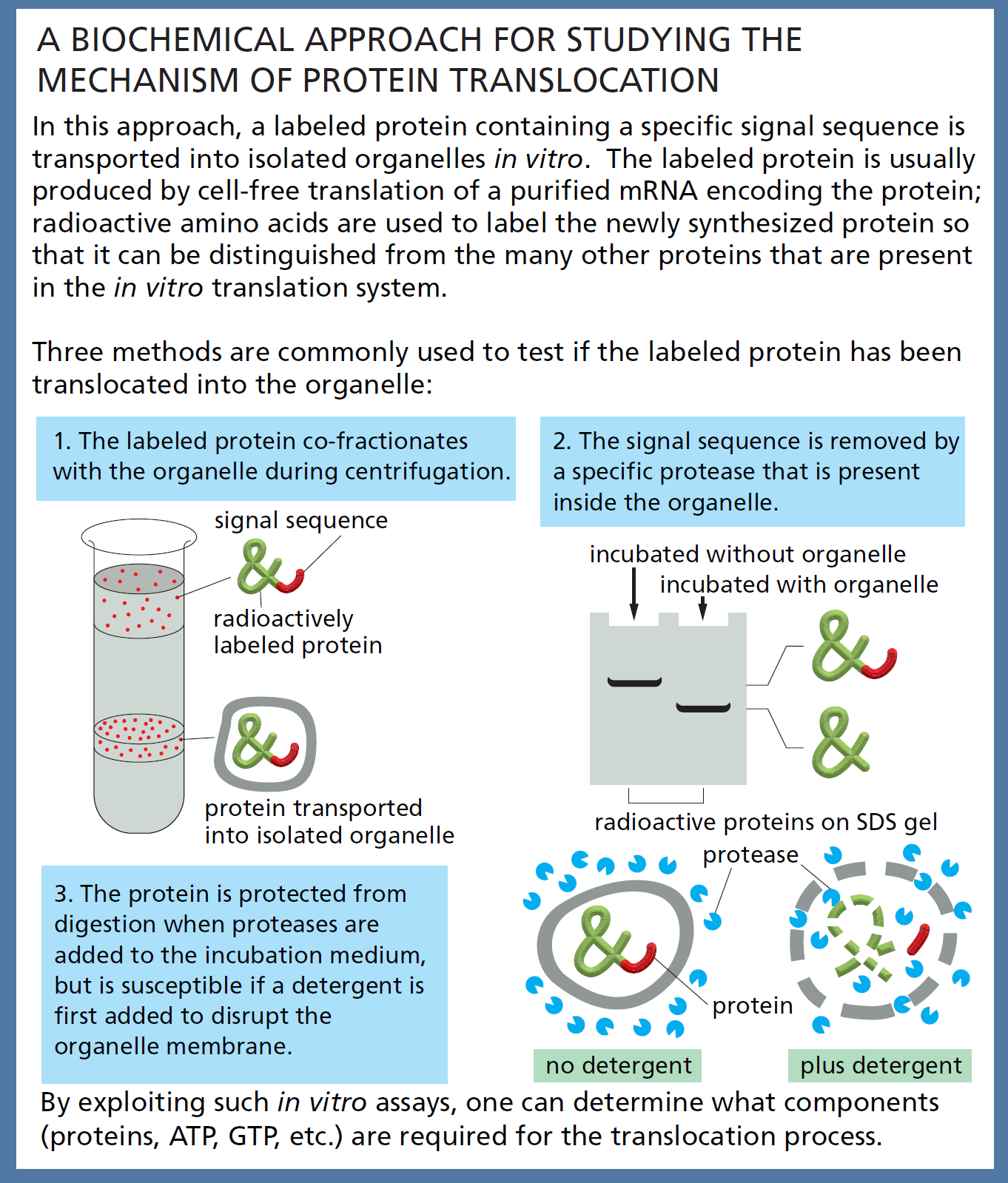 Molecular Biology of the Cell (© Garland Science 2008)
Szignálpeptidek vizsgálati lehetőségei II.
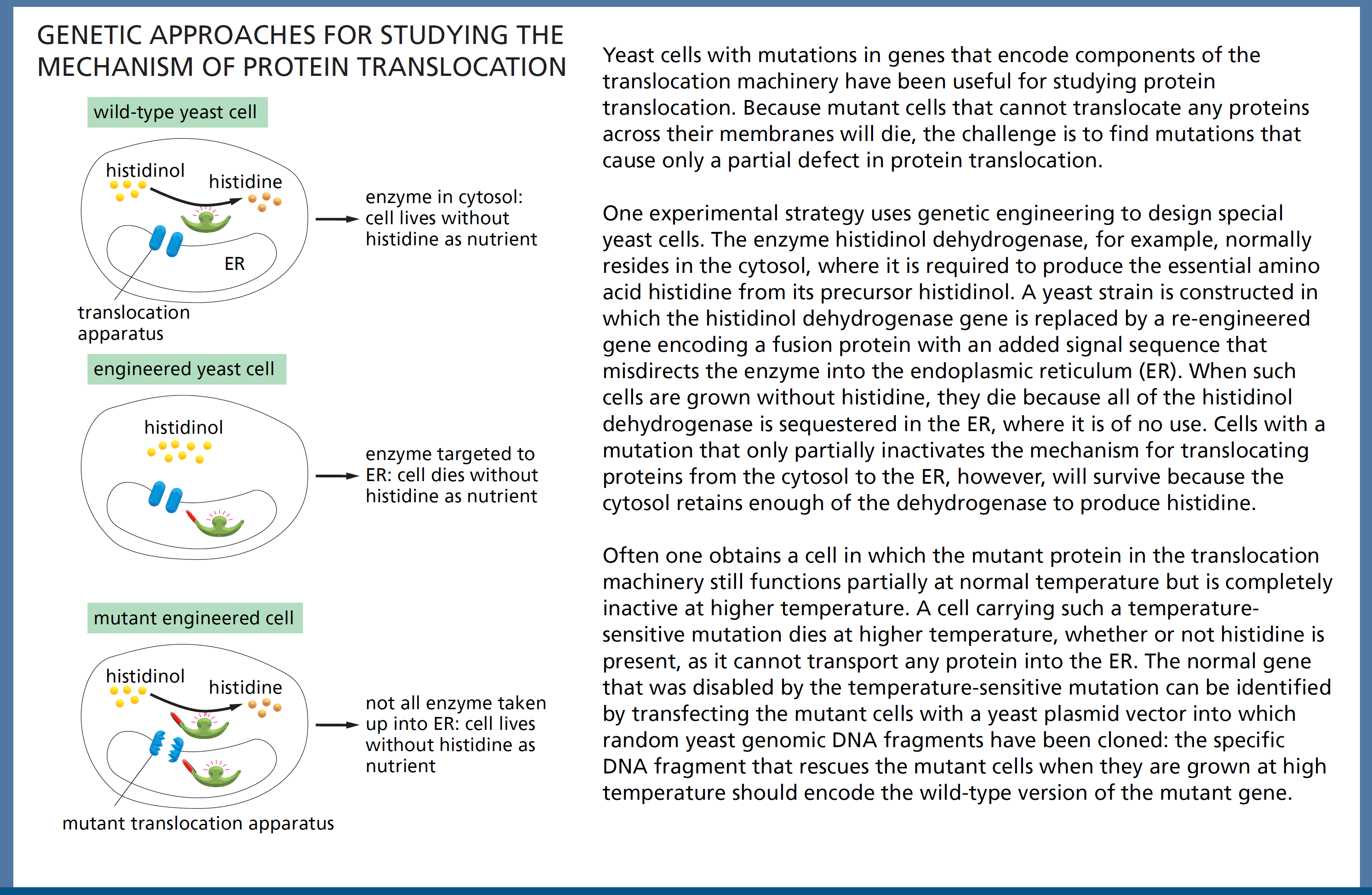 Sejtmagi transzportfolyamatok
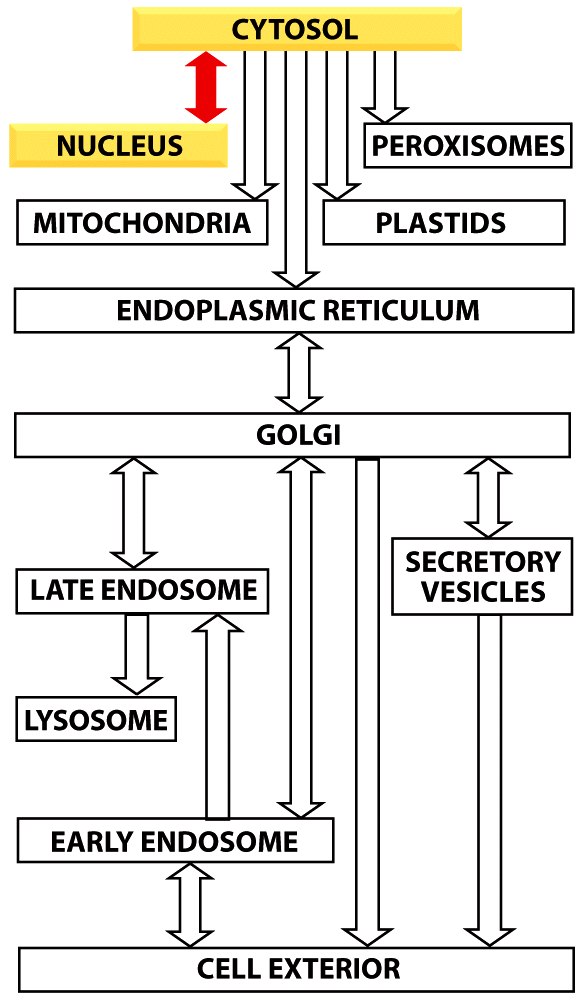 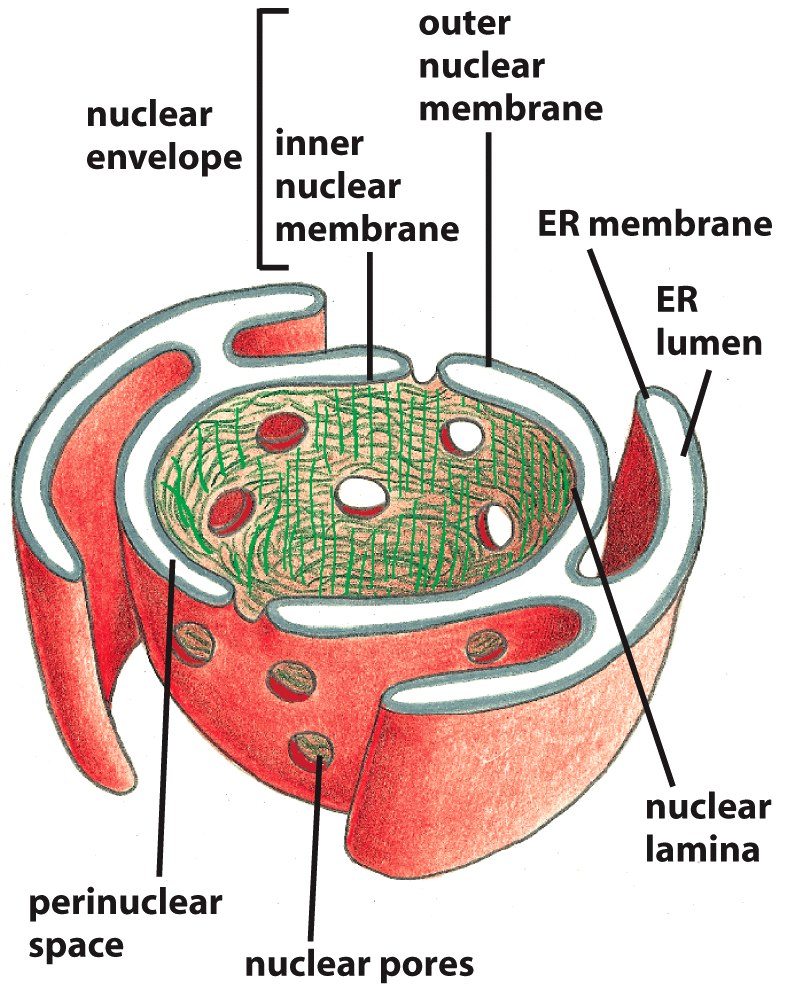 Molecular Biology of the Cell (© Garland Science 2008)
Mik vándorolnak ki és be a sejtmagba?
citoplazma → sejtmag: 
Fehérjék: 
hisztonok, hnRNP-k, 
DNS/RNS polimerázok, 
génszabályozó fehérjék, 
RNS-processzáló fehérjék, 
riboszómafehérjék
 
Nukleinsavak: 
snRNP-k, 
vírusgenom
sejtmag → citoplazma: 
Fehérjék: 
riboszóma-alegységek,
ingázó fehérjék, 




Nukleinsavak: 
mRNS, 
tRNS,(rRNS) 
snRNS 
vírusgenom
NUKLEÁRIS PÓRUS KOMPLEX (NPC) felépítése
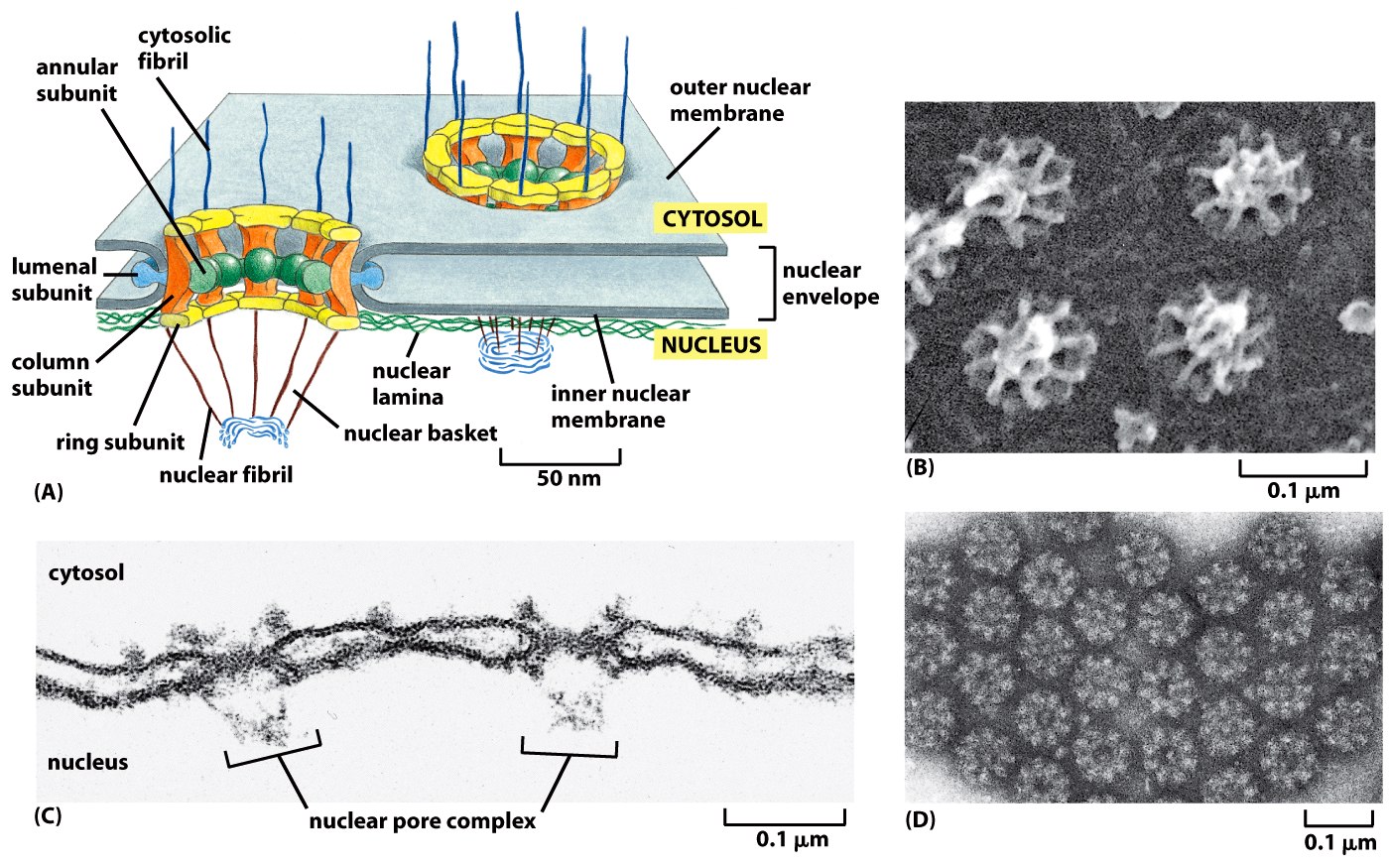 Molecular Biology of the Cell (© Garland Science 2008)
Oktagonális szimmetria:
- felépítés: gyűrűk és küllők citoplazmatikus fibrillumok; sejtmagi oldal: kosárszerű háló
NUKLEÁRIS PÓRUS KOMPLEX (NPC) felépítése
Nuclear Pore Complex (NPC)

Néhány adat…

125000 kDa = ~ 30 x riboszóma mérete 

~30 különböző alegység - nucleoporinok, de többszörös kópiában 

átlagosan 3000-4000 db egy emlős sejt maghártyájában 

500 makromolekula/sec egy NPC-n keresztül
 
Egyszerre mindkét irányban folyhat transzport
 
Dinamikusan változó pórusméret: ~9-39  
     nm
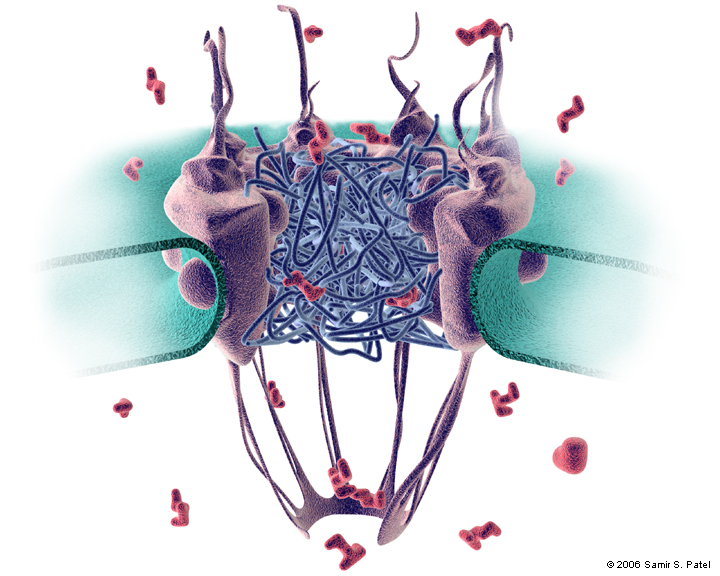 FG nukleoporinok
non-FG nukleoporinok
NPC szelektivitás eredete
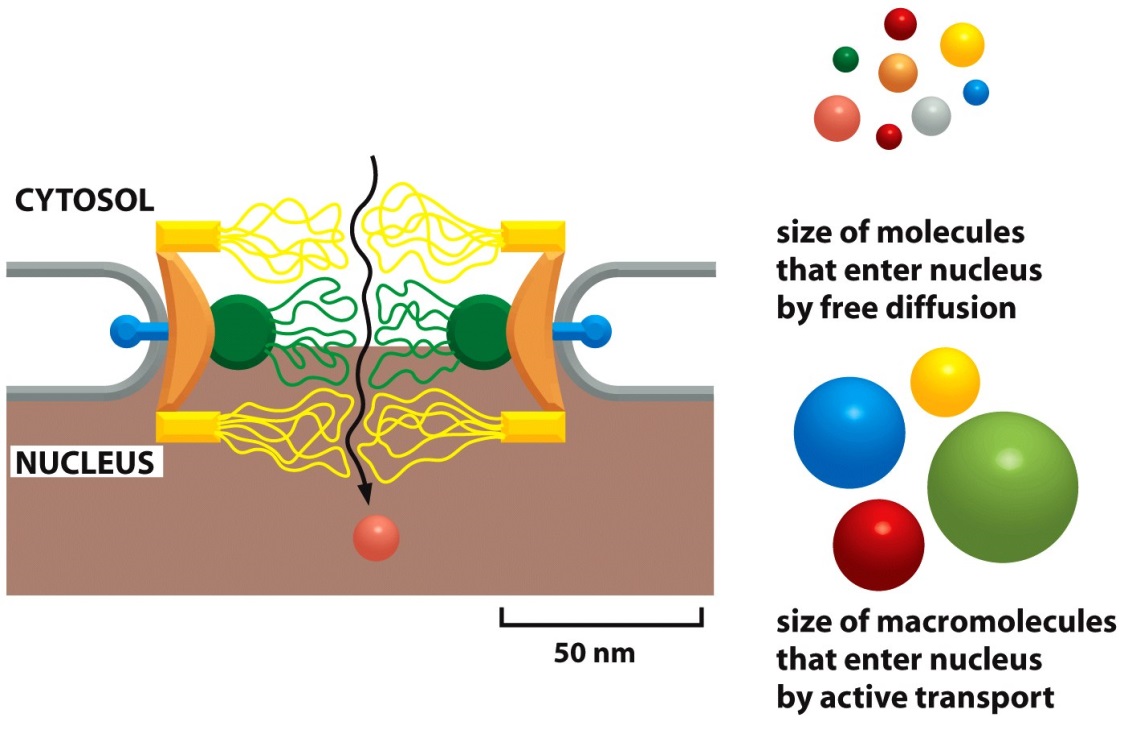 Molecular Biology of the Cell (© Garland Science 2008)
Szabad passzív diffúzió:
makromolekula< 5 kDa

Késletletett passzív diffúzió:
5 kDa <makromolekula< 40 kDa

Aktív transzport:
40 kDa <makromolekula
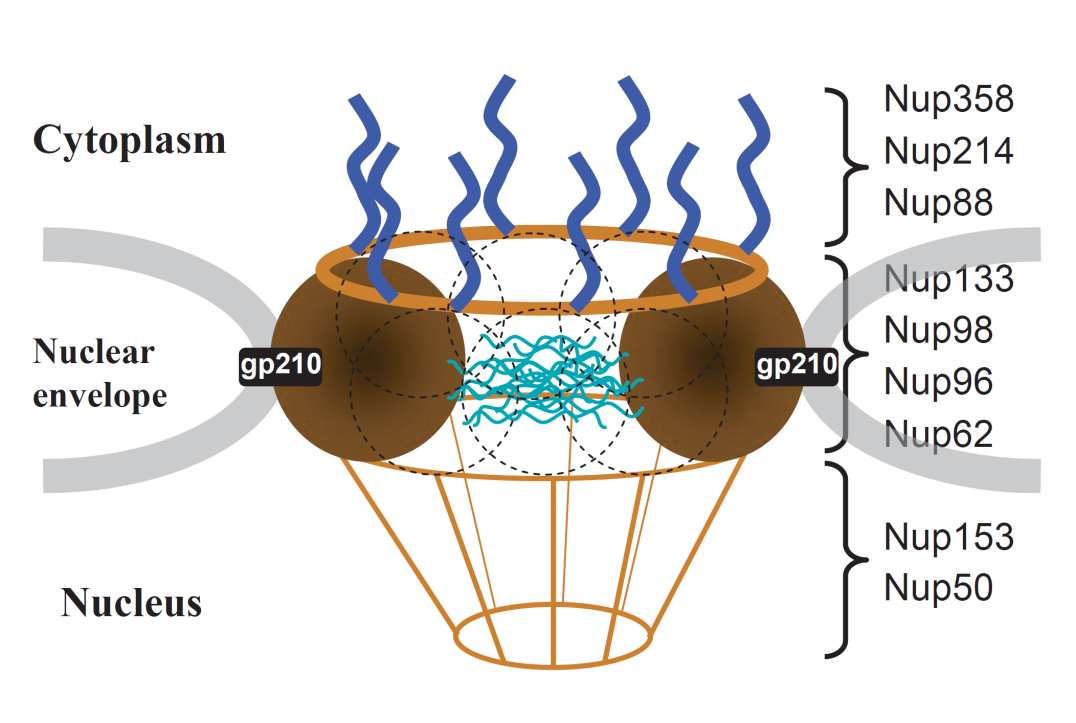 FG nukleoporinokon levő FG ismétlődő szekvenciák (repeatek) teszik lehetővé. 

- nem strukturáltak, ~ fonalszerű 

- Az FG repeatek a transzportot biztosító receptorok kötőhelyéül szolgálnak

- FG-nukleoporinok oldalláncai egy
térhálós, gélszerű szerkezetet hoznak létre
Sekimoto T, Yoneda Y. Genes Cells. 2012
átjutás az NPC-n
http://www.youtube.com/watch?v=UyhqLpjicZg
NLS = Nuclear Localization signal
Milyen aminosavak??
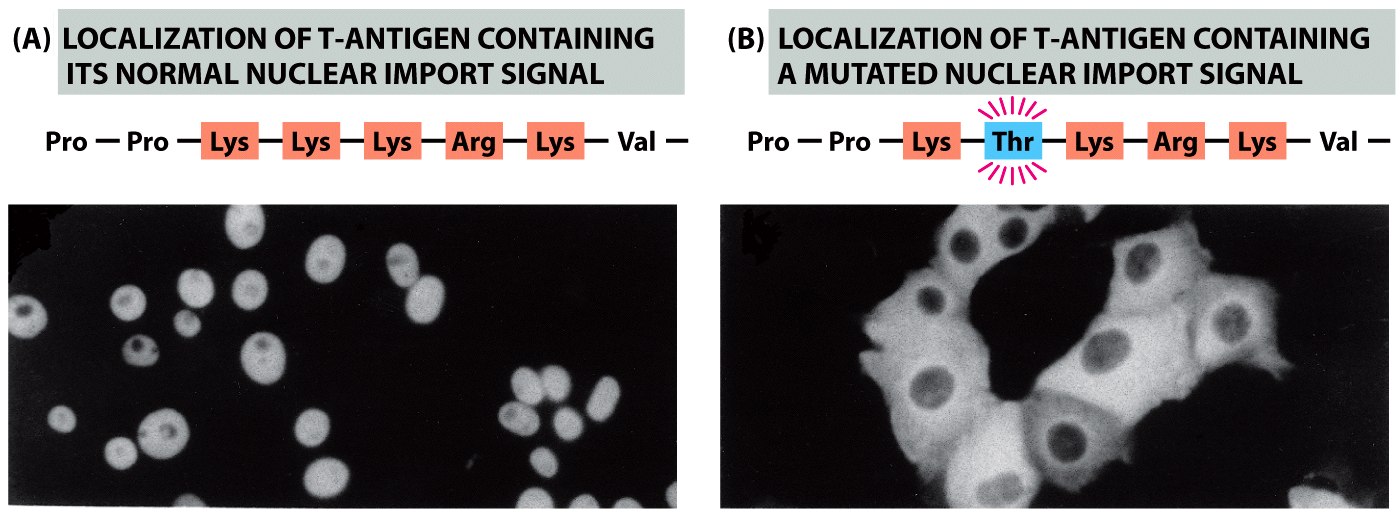 Molecular Biology of the Cell (© Garland Science 2008)
with
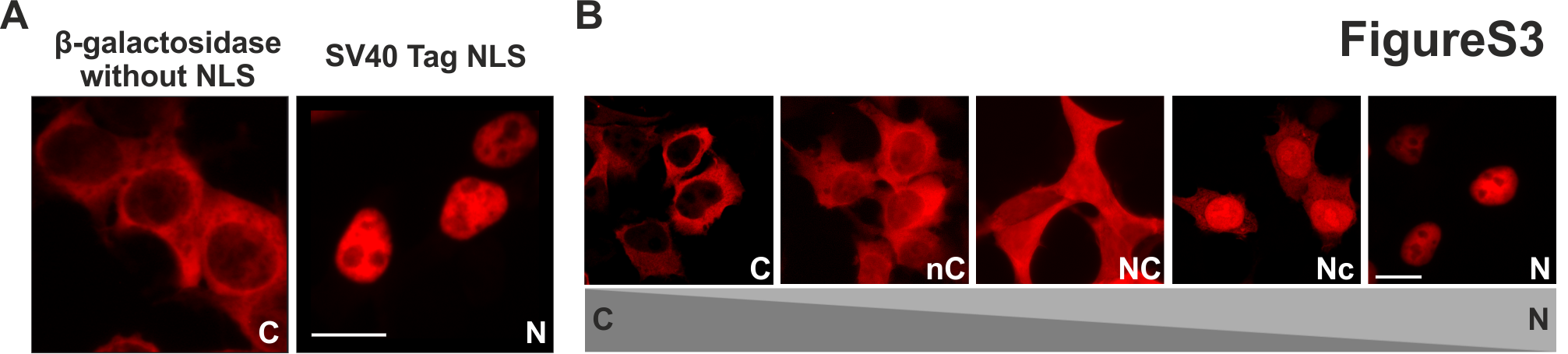 Különböző erősségű NLS-ek β-gal-hoz kötve:
= cytoplasmic
nuclear =
Inert fehérjéhez fuzionáltatott NLS szekvenciák szükséges & elégséges feltételei a magi importnak.
nuclear import receptors - karyopherinek
Importin-beta
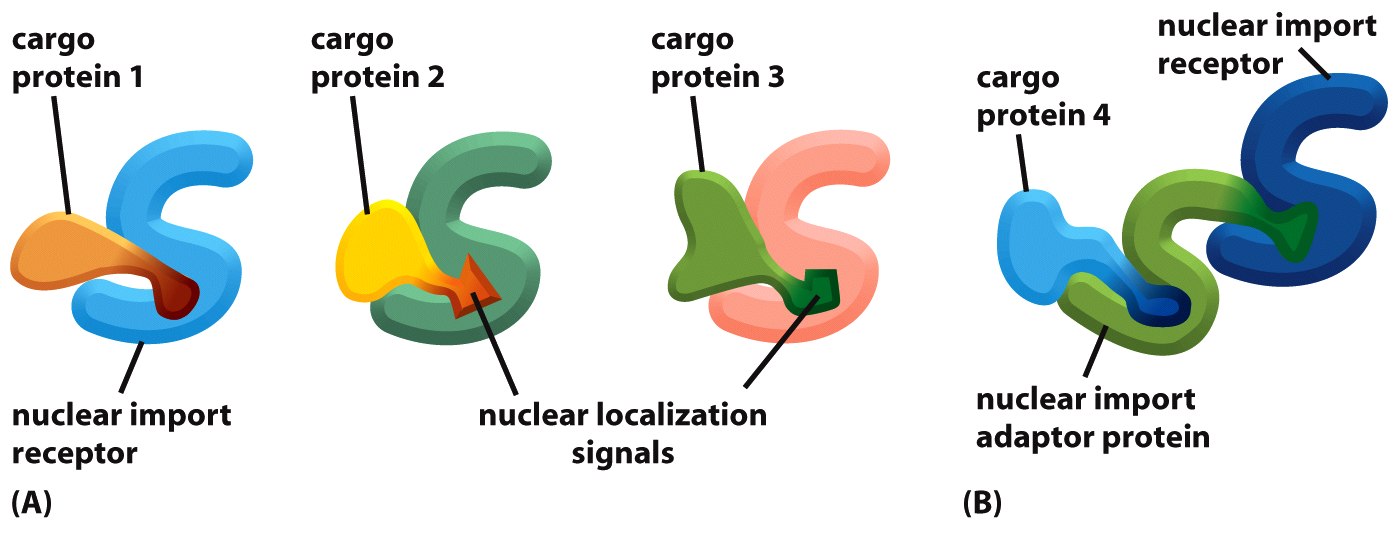 Importin-alpha
Molecular Biology of the Cell (© Garland Science 2008)
A különböző NLS szekvenciákat hordozó eltérő magi import receptor fehérjék fogják meg (bár szekvencia specifitásuk tág). Ezek legtöbbször az importin-β család tagjai.

A receptor fehérjék közvetlenül kötik a cargo-t, és létesítenek majd kapcsolatot a nukleoporinokkal
A receptor fehérje feladata a nukleoporinokkal való kölcsönhatás. Az NLS-t hordozó cargo-val adaptor fehérjék (importin-α család tagjai) létesítenek kapcsolatot
Karyopherinek szerkezete – importin-a
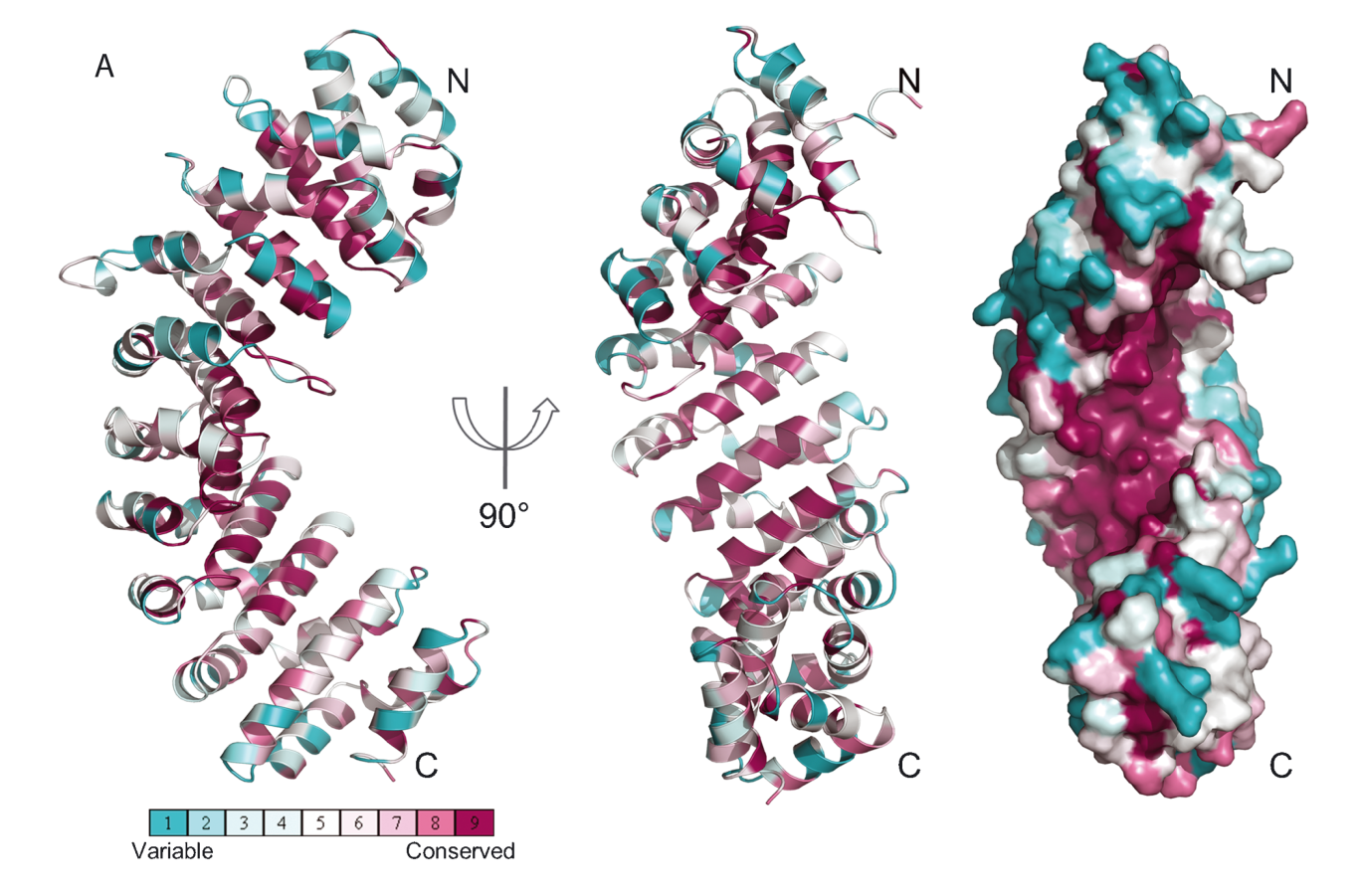 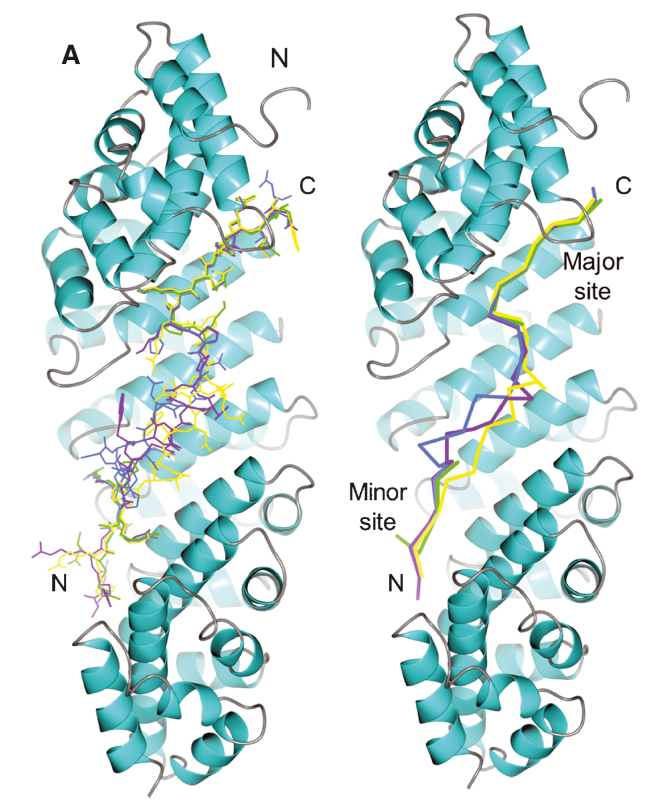 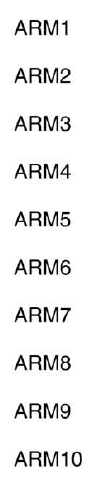 Marfori M et.al., Traffic. 2012
Ismétlődő, 10 db „armadillo” szekvenciákat tartalmaz 
- az NLS-kötő rész a „banán” belső felszínén van: Trp, Asn, savas aminosavak alkotják. 
- major/minor NLS kötőhely 
- N-terminálisán IBB (importin β-kötő) domén – kötődni képes az importinα NLS-helyéhez → autoinhibíciós hatás
Nat Rev Mol Cell Biol. 2007;8(3):195-208.
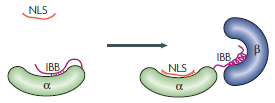 Molecular Biology of the Cell (© Garland Science 2008)
Transzport irányultsága
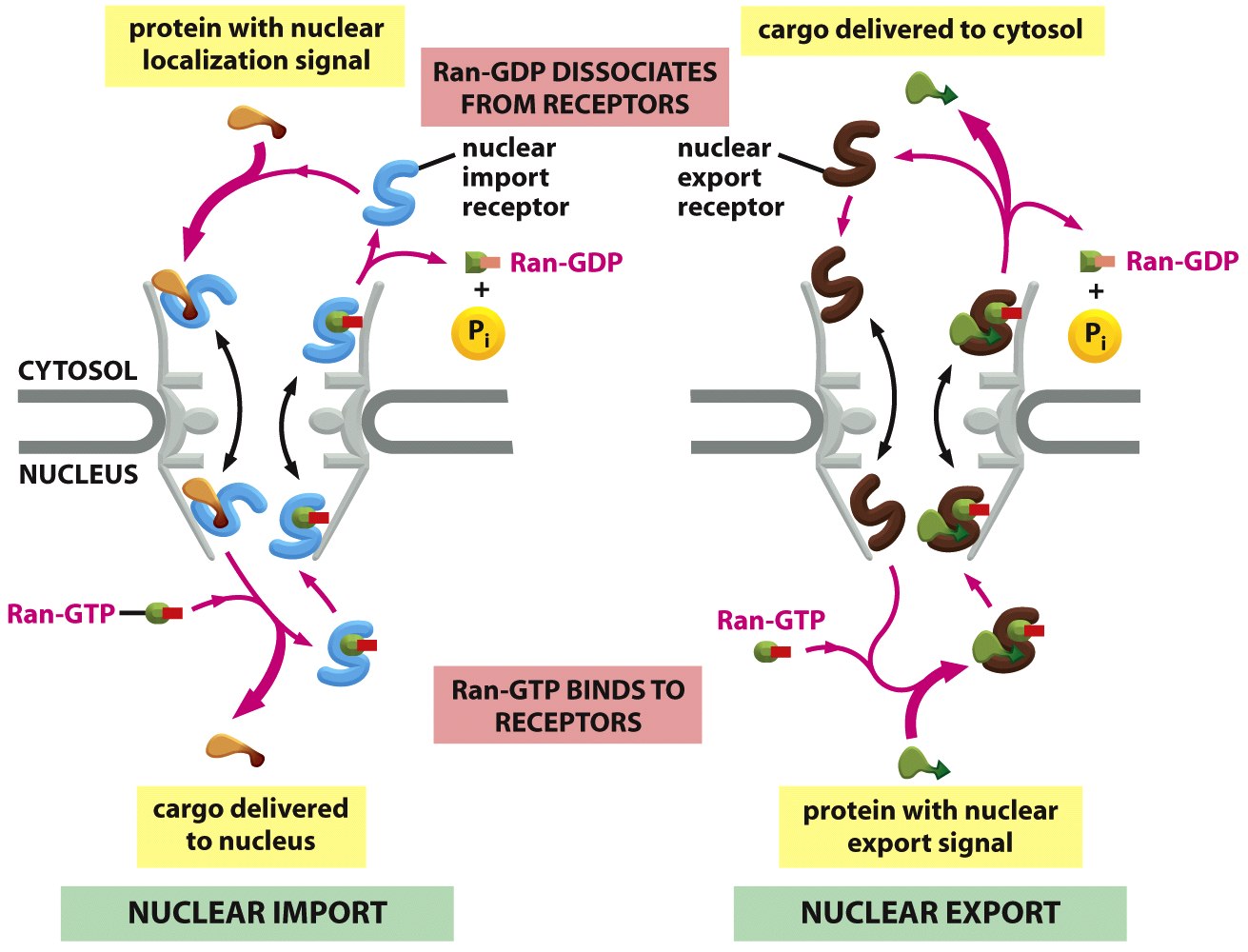 - Az importin komplex az FG-régiókhoz kapcsolódva közlekedik a pórus belsejében. A mozgásnak nincs irányultsága, és nem energiafüggő. 

- A cargo transzportjának iránya attól függ, hogy a komplex hol találkozik RanGDP-vel illetve RanGTP-vel. 

- Ran = kis G fehérje 

- Az NPC citoplazma felé néző oldalán a RanGDP, a sejtmagi oldalán a Ran GTP koncentrációja magas. 

- A sejtmagi transzportnak ez a fázisa (a GDP-GTP-csere) energiafüggő!
Hogyan nyerjük 
vissza a
 transzport fehérjét?
Molecular Biology of the Cell (© Garland Science 2008)
Transzport irányultsága
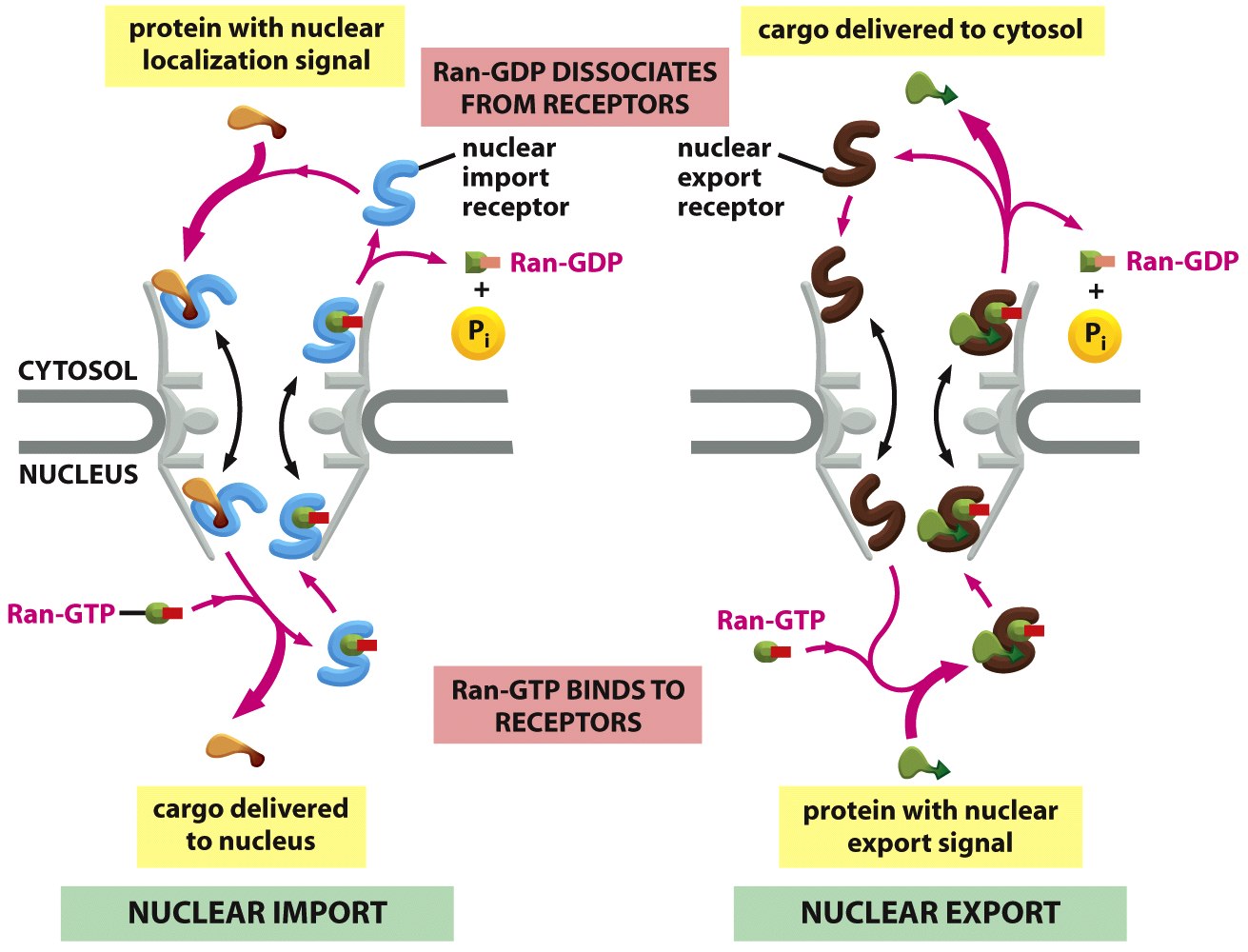 - Az importin komplex az FG-régiókhoz kapcsolódva közlekedik a pórus belsejében. A mozgásnak nincs irányultsága, és nem energiafüggő. 

- A cargo transzportjának iránya attól függ, hogy a komplex hol találkozik RanGDP-vel illetve RanGTP-vel. 

- Ran = kis G fehérje 

- Az NPC citoplazma felé néző oldalán a RanGDP, a sejtmagi oldalán a Ran GTP koncentrációja magas. 

- A sejtmagi transzportnak ez a fázisa (a GDP-GTP-csere) energiafüggő!
Mi lehet itt a GAP / GEF?
Hogyan nyerjük 
vissza a
 transzport fehérjét?
RanGDP/RanGTP gradiens
GEF = Guanine nucleotide exchange factor

GAP = GTPase activating protein
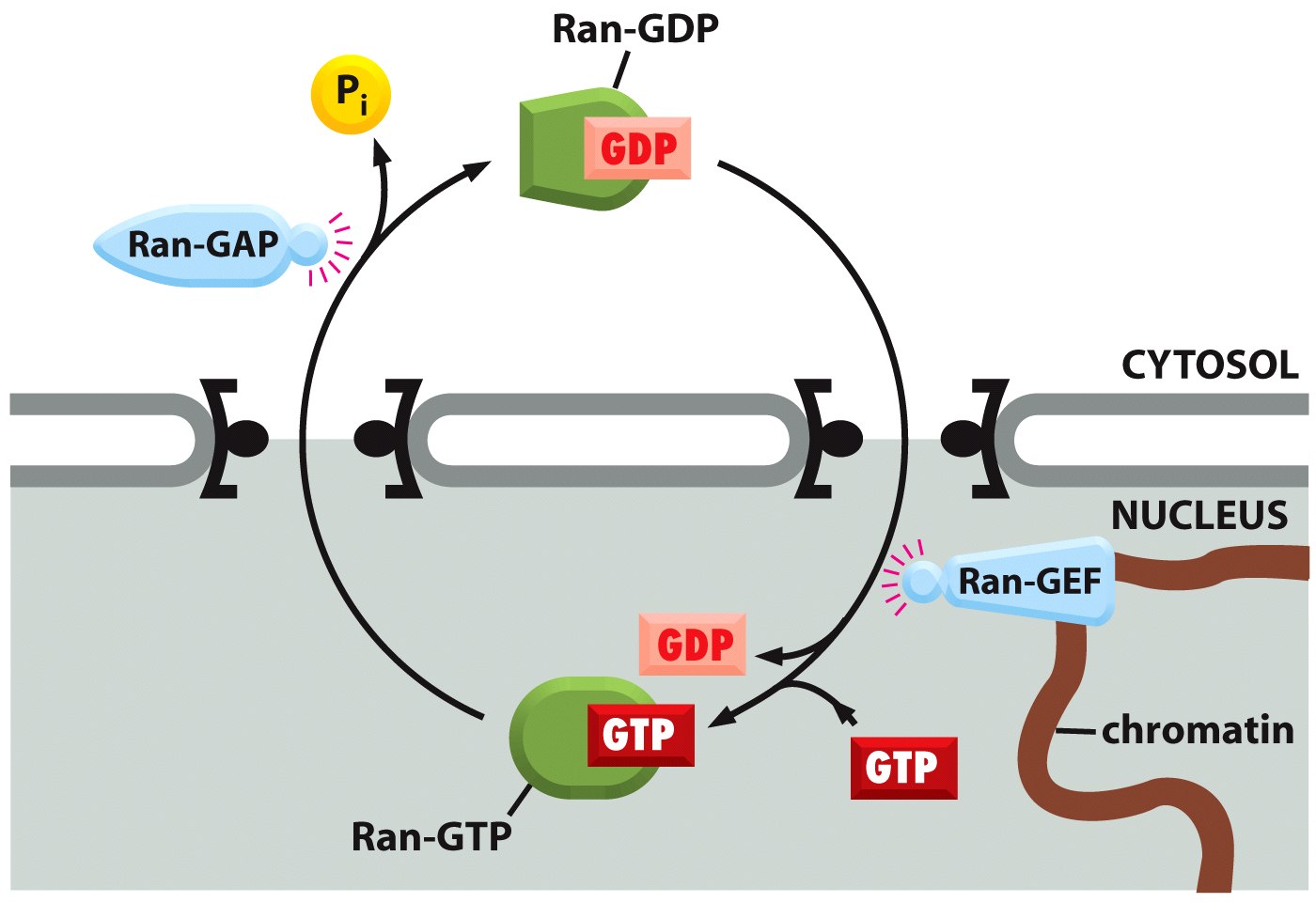 KINT:
mindig 
RanGDP
BENT:
mindig 
RanGTP
Molecular Biology of the Cell (© Garland Science 2008)
A RanGDP/RanGTP gradienst a sejtmagi lokalizációjú RanGEF és a citoplazmatikus RanGAP hozza létre. (GEF/GAP: kisG fehérjék szabályozói)
Áttekintés – Magi transzport mechanizmus
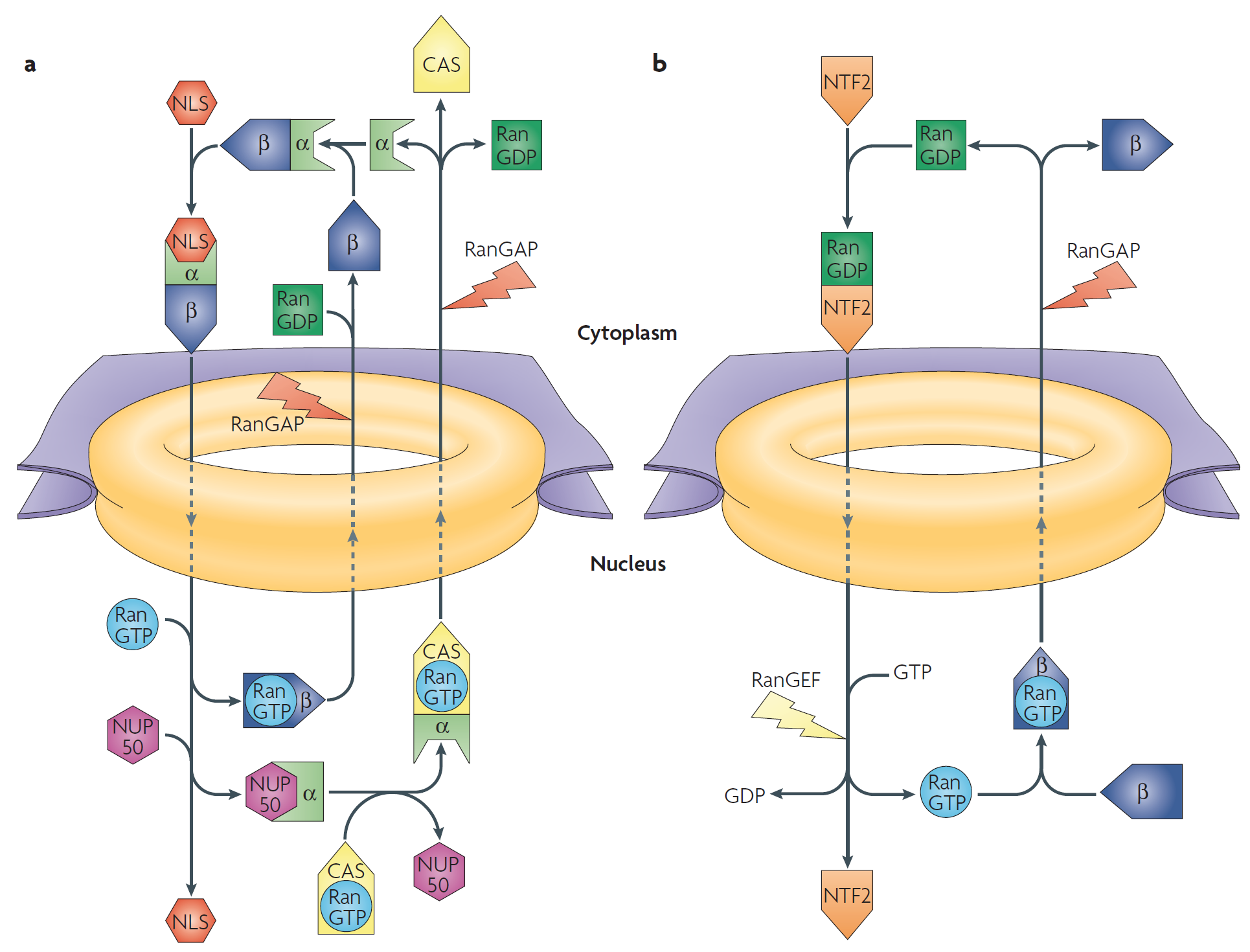 Nat Rev Mol Cell Biol. 2007;8(3):195-208.
Nukleáris export
Molecular Biology of the Cell (© Garland Science 2008)
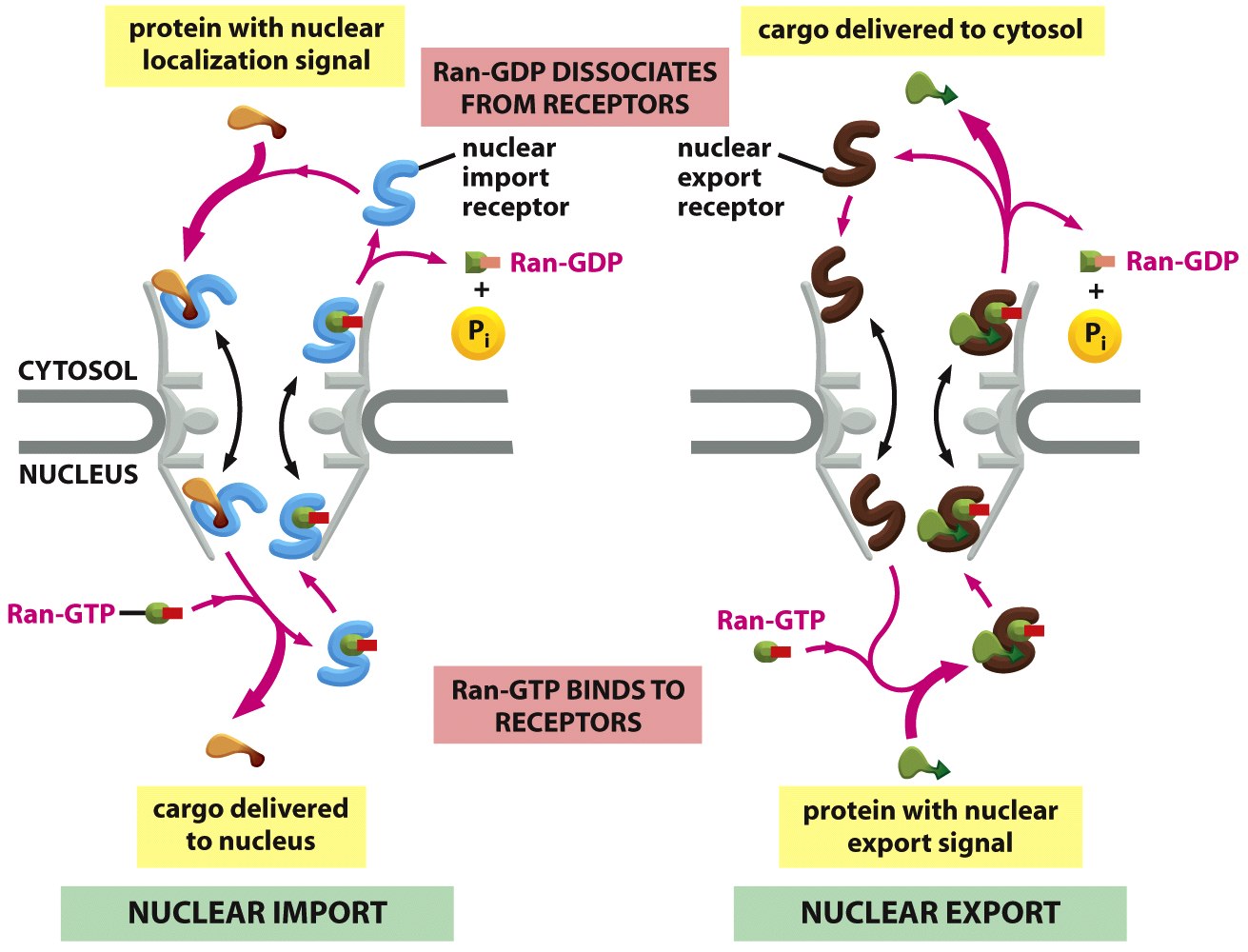 - Nukleáris Export Szignállal valósul meg (NES)

- NES = Leu gazdag szekvenciák

- Importin β fehérjék családjába tartozó Exportinok végzik

- Mechanizmus fordítottja az importnak (RanGTP hatására pont nő az affinitásuk a cargo irányába!)

- Crm1 (fő exportin) specifikusan gátolható Leptomycin B-vel (LMB)
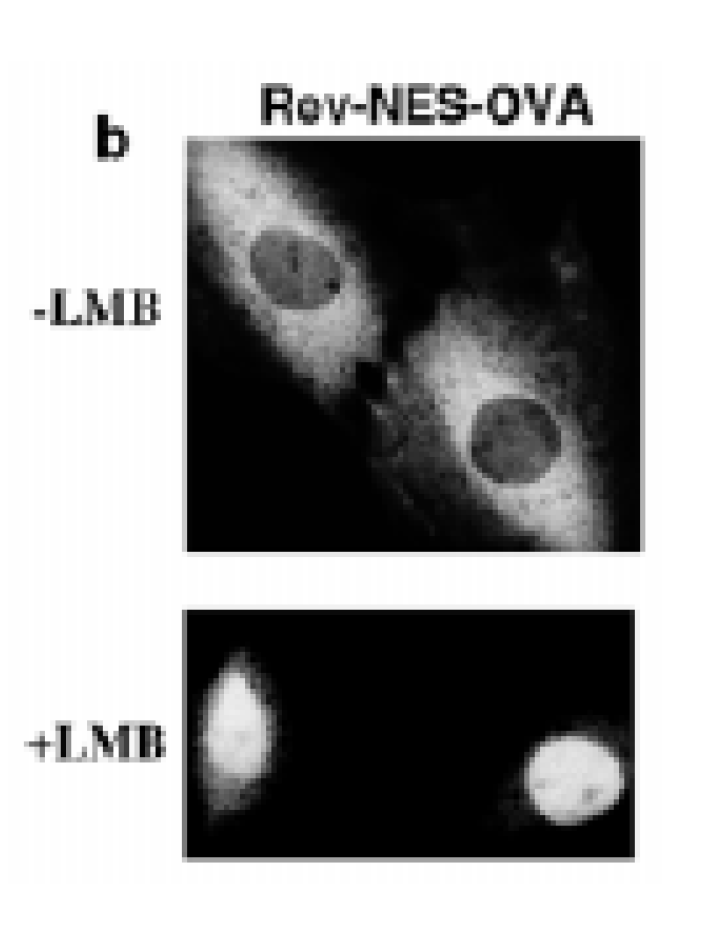 Manuel S. Rodriguez et al, Biology of the Cell 96 (2004)
mRns transzport a citoplazmába
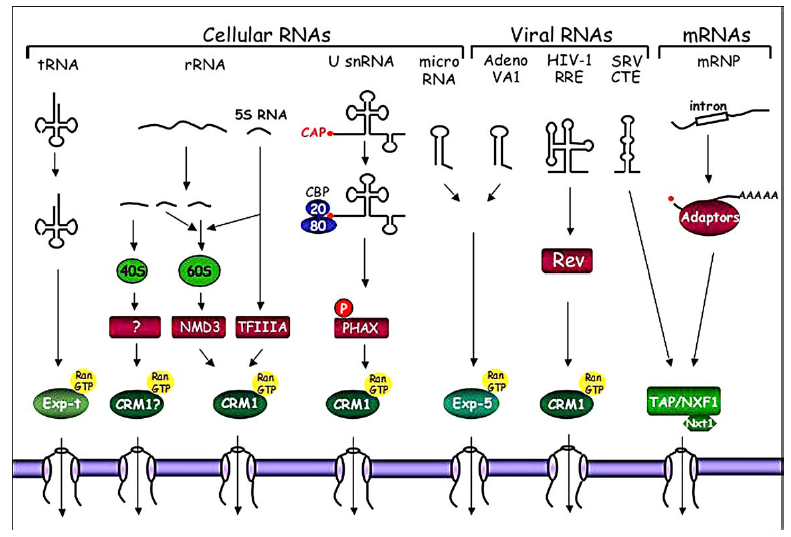 A sejtmagból kijutó, a citoplazmában működő vagy ott ribonukleoproteinné összeszerelődő RNS-féleségek többségét - az mRNS kivételével - szintén speciális exportinok szállítják. A mRNS-ek külön, erősen konzervált mechanizmus révén exportálódnak, Ran-független módon. A két alegységből álló NXF1/Nxt1 fehérjekomplex.
[Speaker Notes: The different classes of RNAs are exported via distinct pathways. CRM1 mediates the export of UsnRNAs and ribosomal subunits through interaction with specific adaptor proteins containing a leucine-rich NES. CRM1 also exports HIV-1 viral transcripts containing an RRE (Rev response element) via interaction with the HIV-1 Rev adaptor protein. Exp-t and Exp-5 export tRNAs and endogenous micro-RNAs or the adenoviralVA transcripts, respectively, via direct interaction with the RNA substrates. CRM1, Exp-t and Exp-5 are members of the karyopherin-b family of export receptors and interact with their cargoes in a Ran-GTP dependent manner. mRNA export is mediated by the heterodimeric receptor TAP/NXF1-p15/Nxt1 (Mex67p-Mtr2p in yeast), unrelated to exportins. TAP/NXF1 is recruited to mRNP complexes probably via interaction with a variety of adaptor proteins, including Yra1p/Aly/REF. TAP/NXF1 promotes the export of RNAs from simple retroviruses through direct interaction with the CTE (constitutive transport element) present on these viral transcripts.
Manuel S. Rodriguez et al, Biology of the Cell 96 (2004)]
mRns transzport a citoplazmába
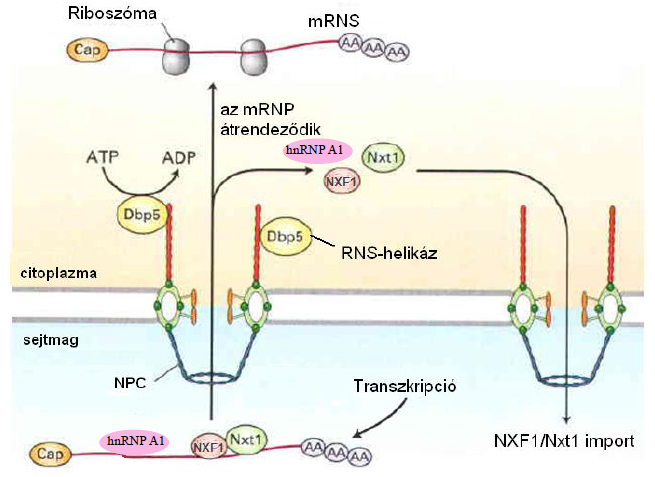 Itt hol is látjuk 
az energia igényt?
(nem a GTP/GDP)
A speciális fehérjék által kísért mRNS-t mRNP-nek, azaz messenger-ribonukleoproteinnek is nevezik. Mindkét mRNP-exporter alegység - az importinokhoz hasonlóan - interakcióba lép FG-nukleoporinokkal. Ott azonban egy RNS-helikázok családjába tartozó enzim lokalizálódik, hatására az mRNP átrendeződik és exportere disszociálódik. RNS-helikázok ATP felhasználásával mozognak az RNS polimer mentén, az NPC-hez asszociálódó helikáz minden bizonnyal segít az mRNP átjutásában is, és ez lehet a folyamat energiafüggő lépése.
Transzport a mitokondriumba
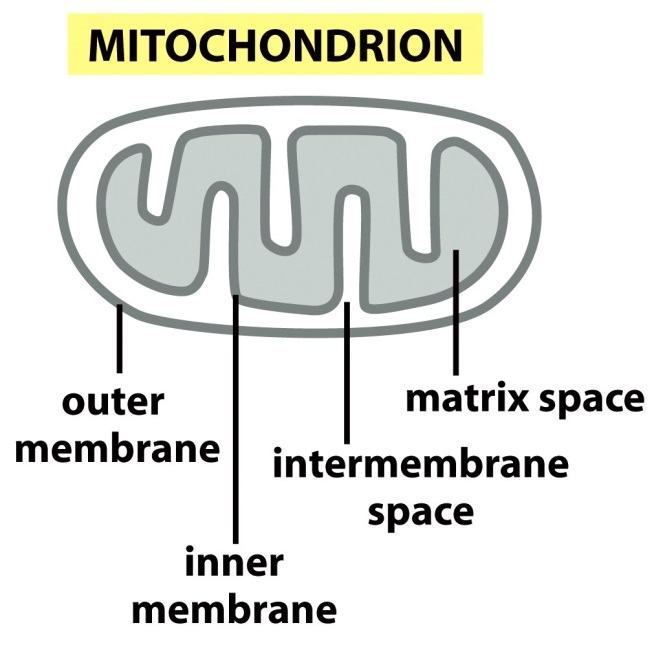 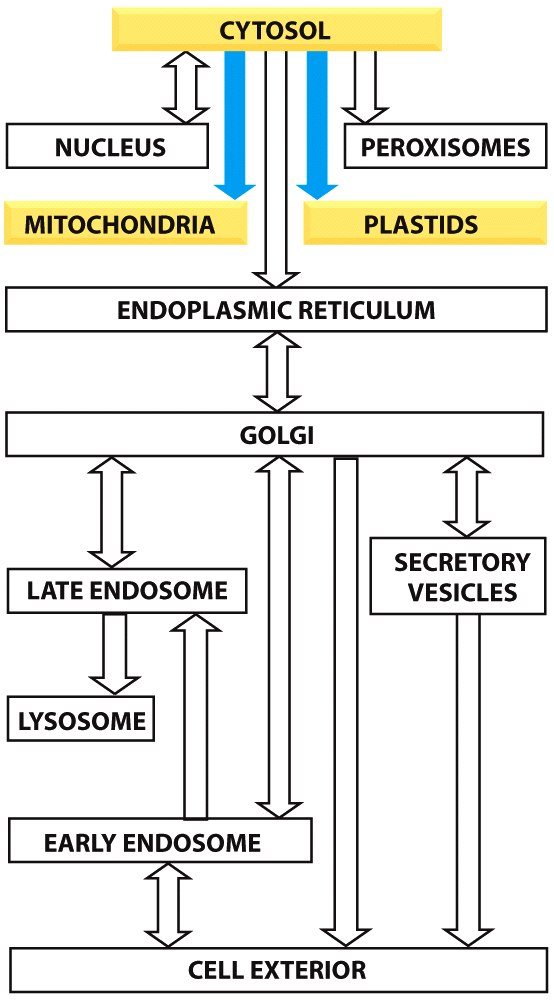 Prokarióta eredetű organellum

Elektron transzportlánc működéshez szükséges környezet biztosítása nagyon eltér a citoszoltól

Szigorúan szabályozott, zárható csatornákon, transzlokátorokon keresztüli fehérjeimport

Saját genomja és transzlációs rendszere van DE

sejtmag felé irányult géntranszfer miatt -> emberben már csak 13 gént kódol
Molecular Biology of the Cell (© Garland Science 2008)
MLS = Mitochondrial Localization signal
Molecular Biology of the Cell (© Garland Science 2008)
Import ATP-igényes

N-terminális közelében található 20-50 aminosavnyi amfipatikus – egyik oldalán pozitív töltésű, a másikon hidrofób - α-hélix jelenlététől 

Az amfipatikus karakter fontos a jelben

Fontos! hogy a magi importtal ellentétben a fehérjék letekerten haladnak át a transzlokátor csatornákon:

Citoszolban: Hsp70 felismeri N-term szekvenciát, és letekerve tartja a fehérjét a transzportig

Mitokondriumban: a megfelelő térben újra fel kell tekerni a fehérjéket!
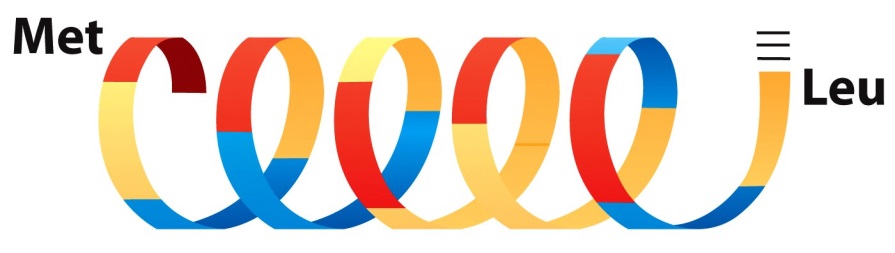 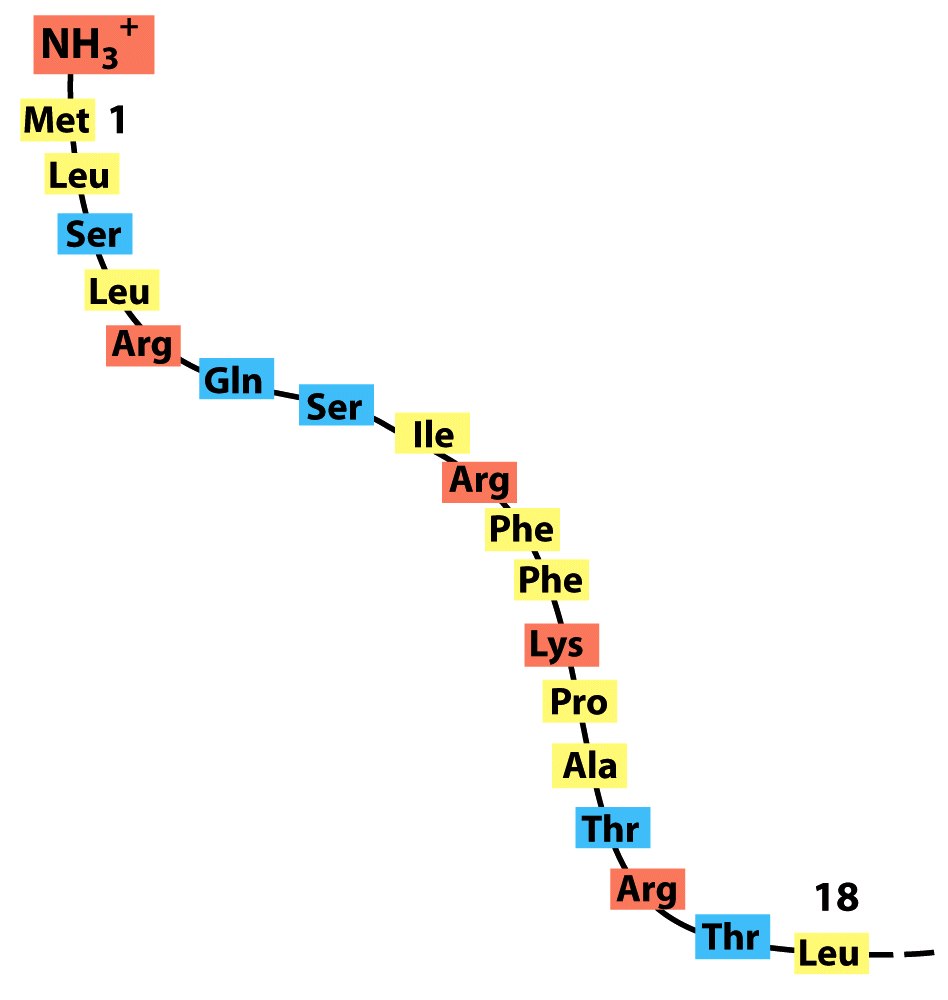 Oldalláncok:
Pozitív töltésű
Apoláris
Poláris
Fehérje transzlokátor komplexek
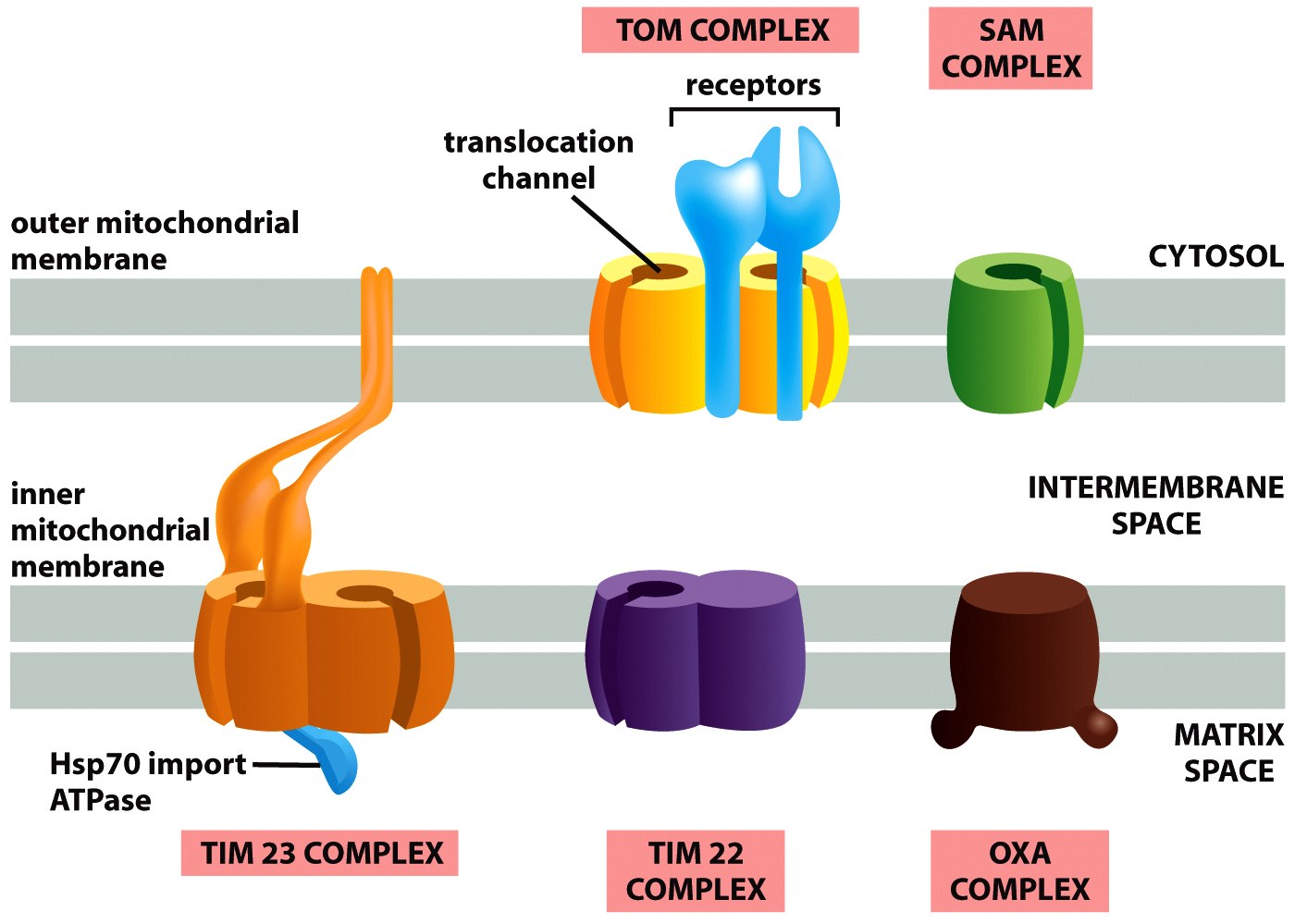 Molecular Biology of the Cell (© Garland Science 2008)
Néha két membránon
kell átjutni!
TOM = Translocase of the Outer Membrane
TIM = Translocase of the Inner Membrane
SAM = β-hordó fehérjék külső membránba juttatása OXA = fehérjék belső membránba juttatása
[Speaker Notes: The TOM complex is required for the import of all nucleus-encoded mitochondrial
proteins. It initially transports their signal sequences into the intermembrane
space and helps to insert transmembrane proteins into the outer
membrane. b-Barrel proteins, which are particularly abundant in the outer membrane,
are then passed on to an additional translocator, the SAM complex, which
helps them to fold properly in the outer membrane. The TIM23 complex transports
some soluble proteins into the matrix space and helps to insert transmembrane
proteins into the inner membrane. The TIM22 complex mediates the insertion
of a subclass of inner membrane proteins, including the transporter that
moves ADP, ATP, and phosphate in and out of mitochondria. Yet another protein
translocator in the inner mitochondrial membrane, the OXA complex, mediates
the insertion of those inner membrane proteins that are synthesized within mitochondria.
It also helps to insert some imported inner membrane proteins that are
initially transported into the matrix space by the other complexes.
Molecular Biology of the Cell (© Garland Science 2008)]
Mitokondriális fehérjetranszlokáció
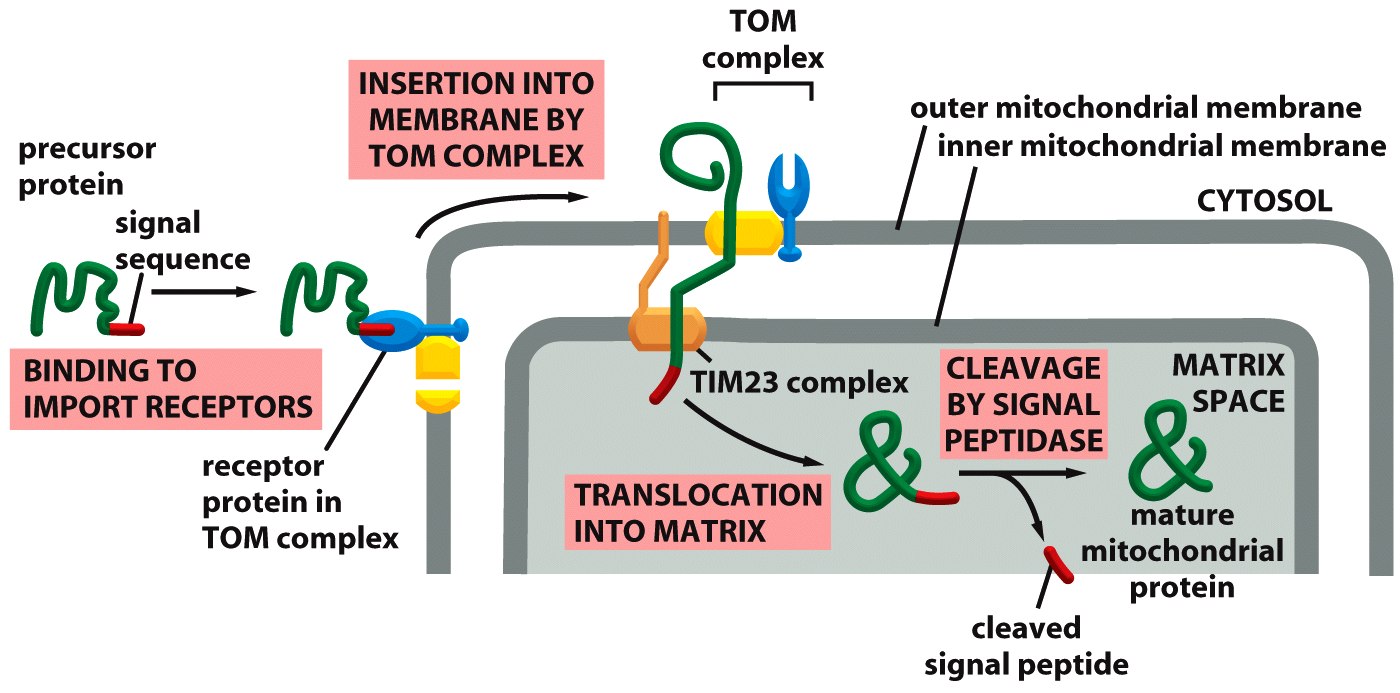 Molecular Biology of the Cell (© Garland Science 2008)
Mitől lesz
egyirányú?
Az mátrix-jelet a külső membránban elhelyezkedő receptorkomplex (TOM20/22) érzékeli, és a „megfogott” fehérjét átjuttatja a szomszédos TOM40 transzlokátorhoz, amely a külső membránt átívelő csatorna-komplex. A mátrixfehérjék a TOM40-en áthaladva rögtön a belső membránban elhelyezkedő TIM23 transzlokátorba jutnak. Ezután a szignál és a TIM és TOM komplexek között lezajló, egymást követő interakciók eredményeképpen a mátrixfehérje becsúszik a kinyíló TIM23 transzlokátorba, és megkezdi útját a mátrixba.
Molecular Biology of the Cell (© Garland Science 2008)
Mi hajtja a fehérjetranszlokációt?!
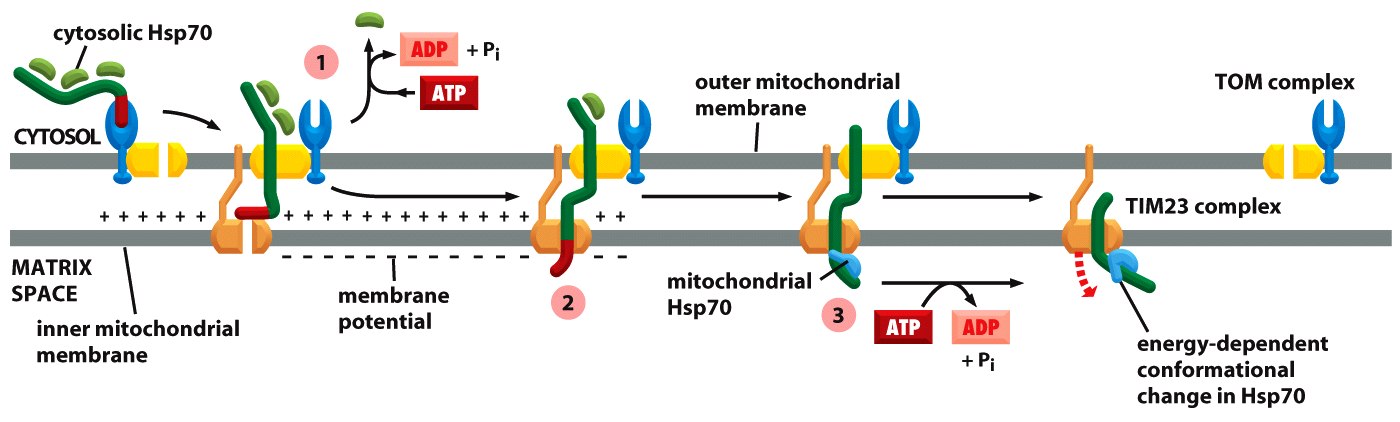 Mint minden direkcionális transzport ez is energiaigényes, amit ebben az esetbe ATP fedez. ATP-t használ fel a citoplazmában (1) és a mitokondriális mátrixban (3). Továbbá a transzporthoz szükség van a belső membrán membránpotenciáljára is (2).

A Hsp70 dajkafehérjék kötődése és leválása a TOM komplexnél ATP igényes.

A TIM komplexen való átjutást az elektrokémiai H+ gradiens hajtja, aminek a segítségével a + töltésű szignál „áthúzódik” a mitokondriális mátrixba.

A mitokondriális Hsp70 egy komplex része, ami egyfajta motorként áthúzza a fehérjét a TIM csatornáján. A letekert peptidlánc elengedése itt is ATP igényes, mint a citoszolikus oldalon. A szignál általában levágódik egy peptidáz (MPP) által.
Transzport az endoplazmás retikulumba
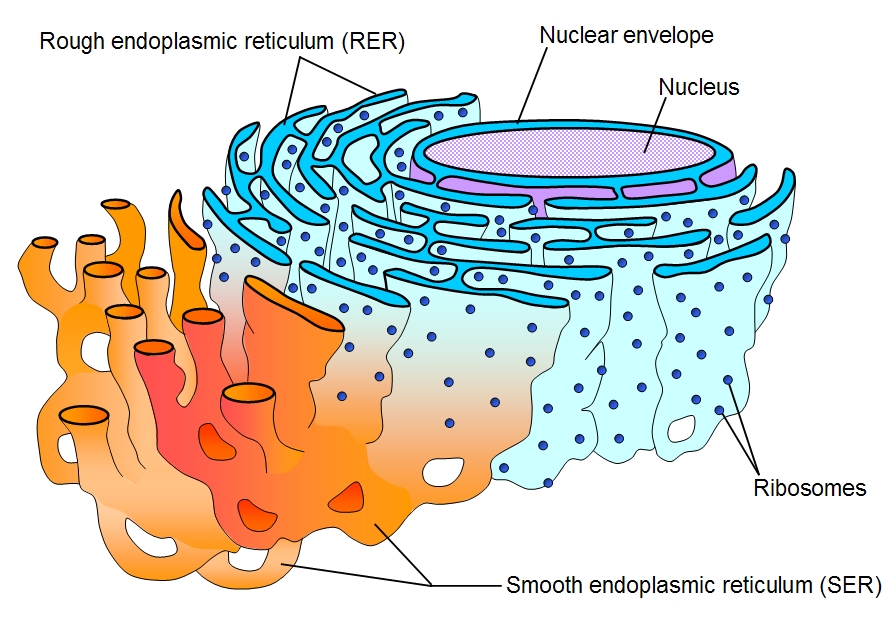 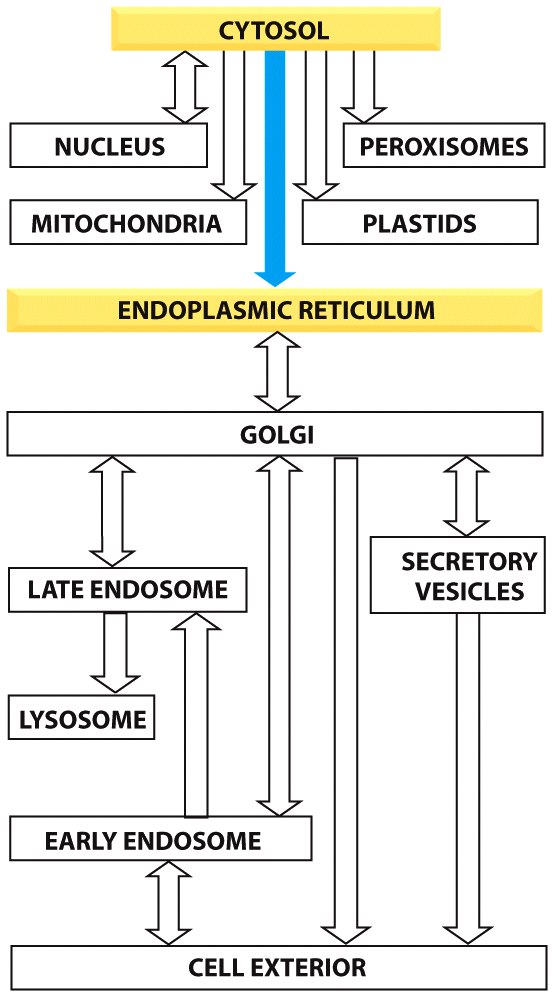 http://cronodon.com/files/Cell_ER_labeled.jpg
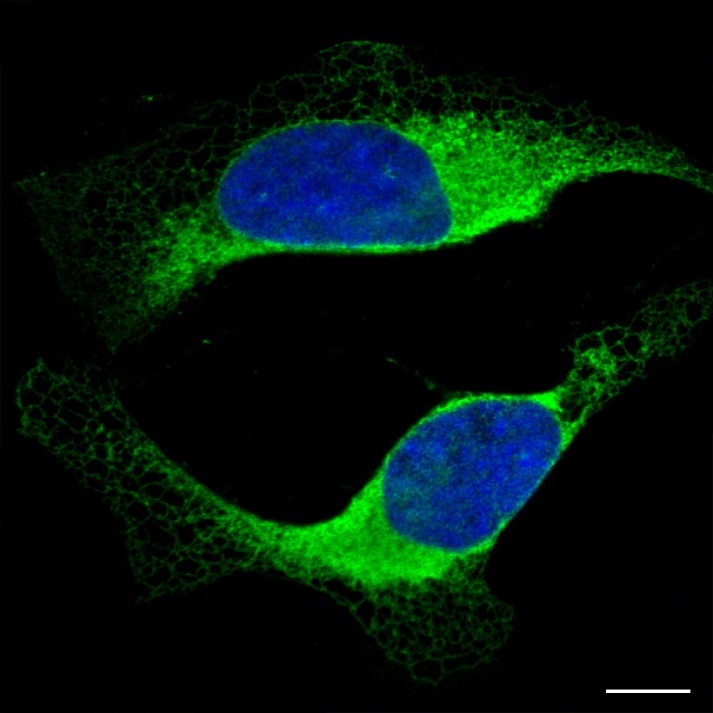 http://www.proteinatlas.org/images_dictionary/endoplasmic_reticulum__1__3901__1_blue_green.jpg
Molecular Biology of the Cell (© Garland Science 2008)
ER hálózatos felépítése
endoplazmás retikulum feladata
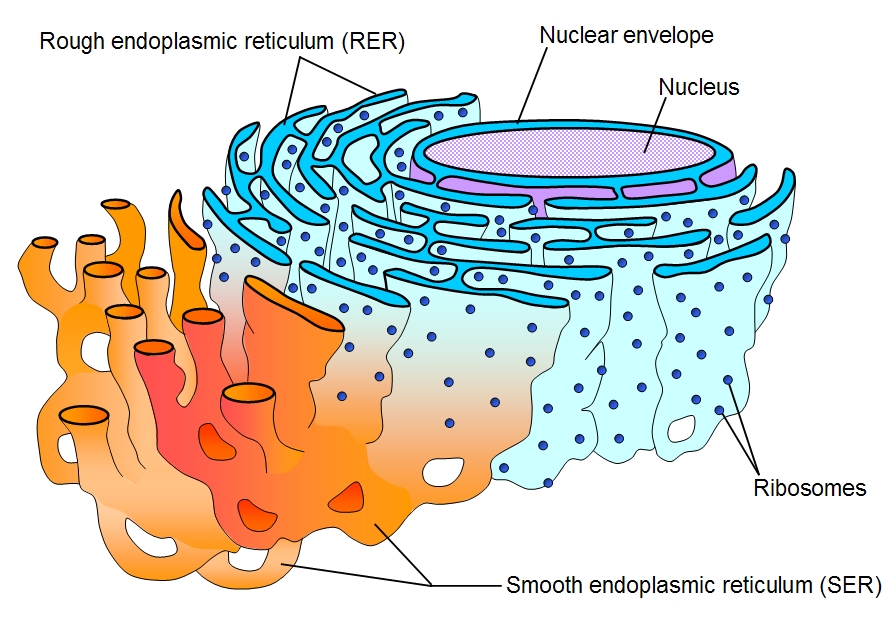 Citoszol és az ER tere nem ekvivalens, evolúciós szempontból sem: az ER lumene a külső környezet befűződésével alakult ki.

Ca2+ raktár is: végzetes lenne, ha tere citoplazmával szabadon átjárható lenne

Valamennyi szekretált fehérje első állomása transzláció után.

Membránfehérjék zöme is először az ER membránjába épülnek bele, majd kerülnek a plazmamembránba.

Szekretált fehérjék változatos poszttranszlációs módosításokon (cukor oldallácok) esnek át, illetve fontos minőségellenőrző (hibásan feltekert fehérjék degradásciója) funkciója is van.
http://cronodon.com/files/Cell_ER_labeled.jpg
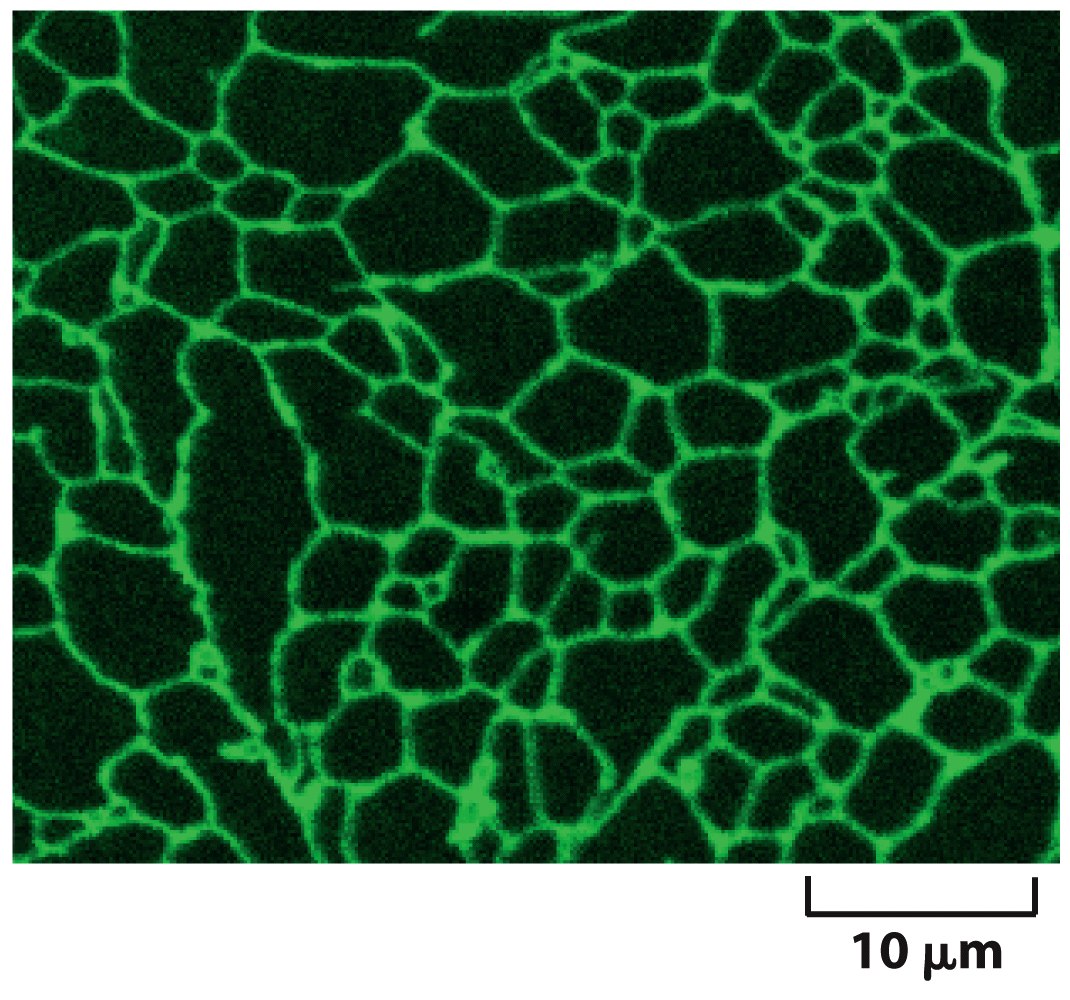 ER hálózatos felépítése
Kotranszlációs transzlokáció
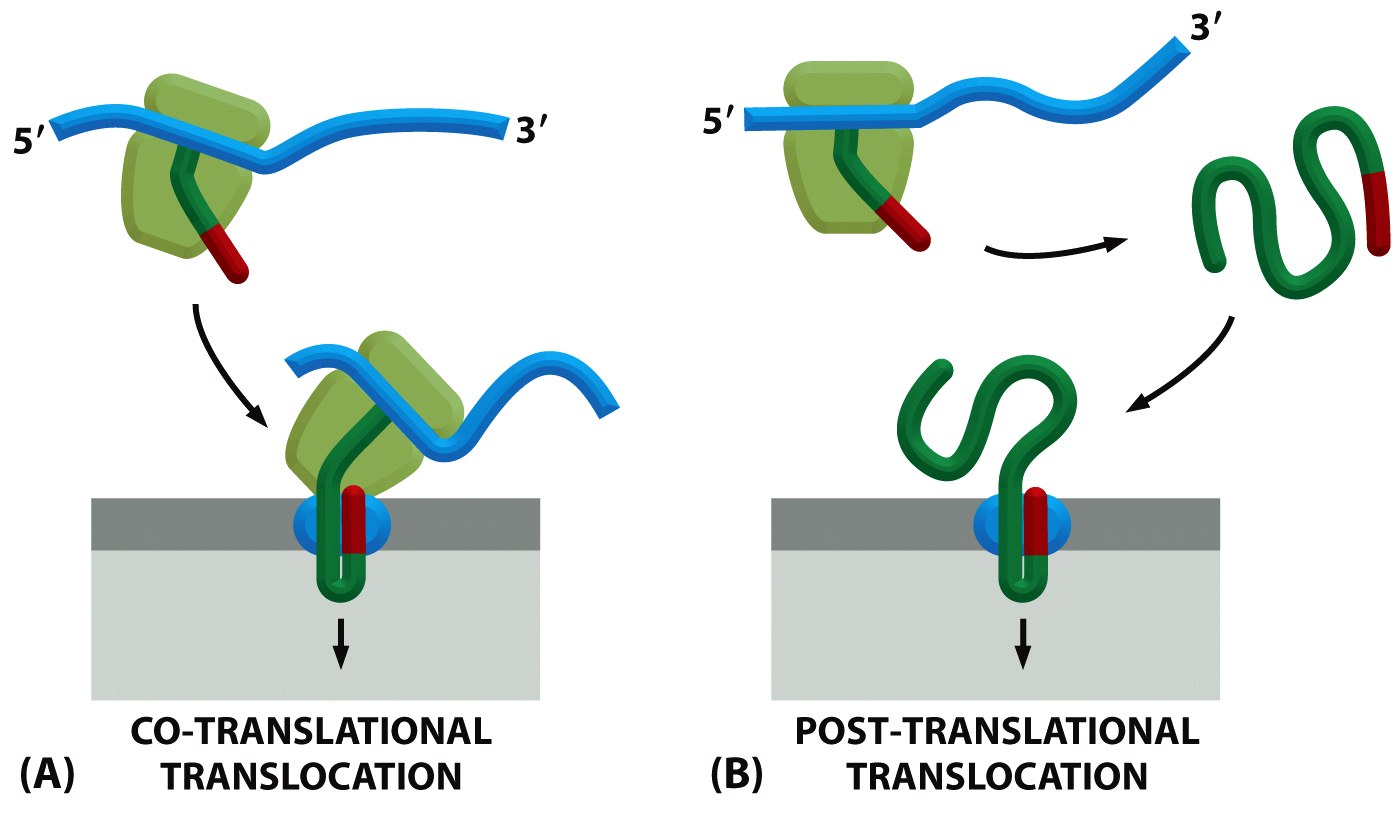 Molecular Biology of the Cell (© Garland Science 2008)
Fehérjeimport az ER lumenébe: 70 as. után a többi as. már a ER-hez kapcsolódott riboszómán szintetizálódik (baktériumban, élesztőben van kivétel). A szignál: 10-30 hidrofób aminosav. Levágódik! De a transzláció szabad riboszómán kezdődik minden esetben!
Molecular Biology of the Cell (© Garland Science 2008)
Fehérjeimport az ER lumenébe - áttekintés
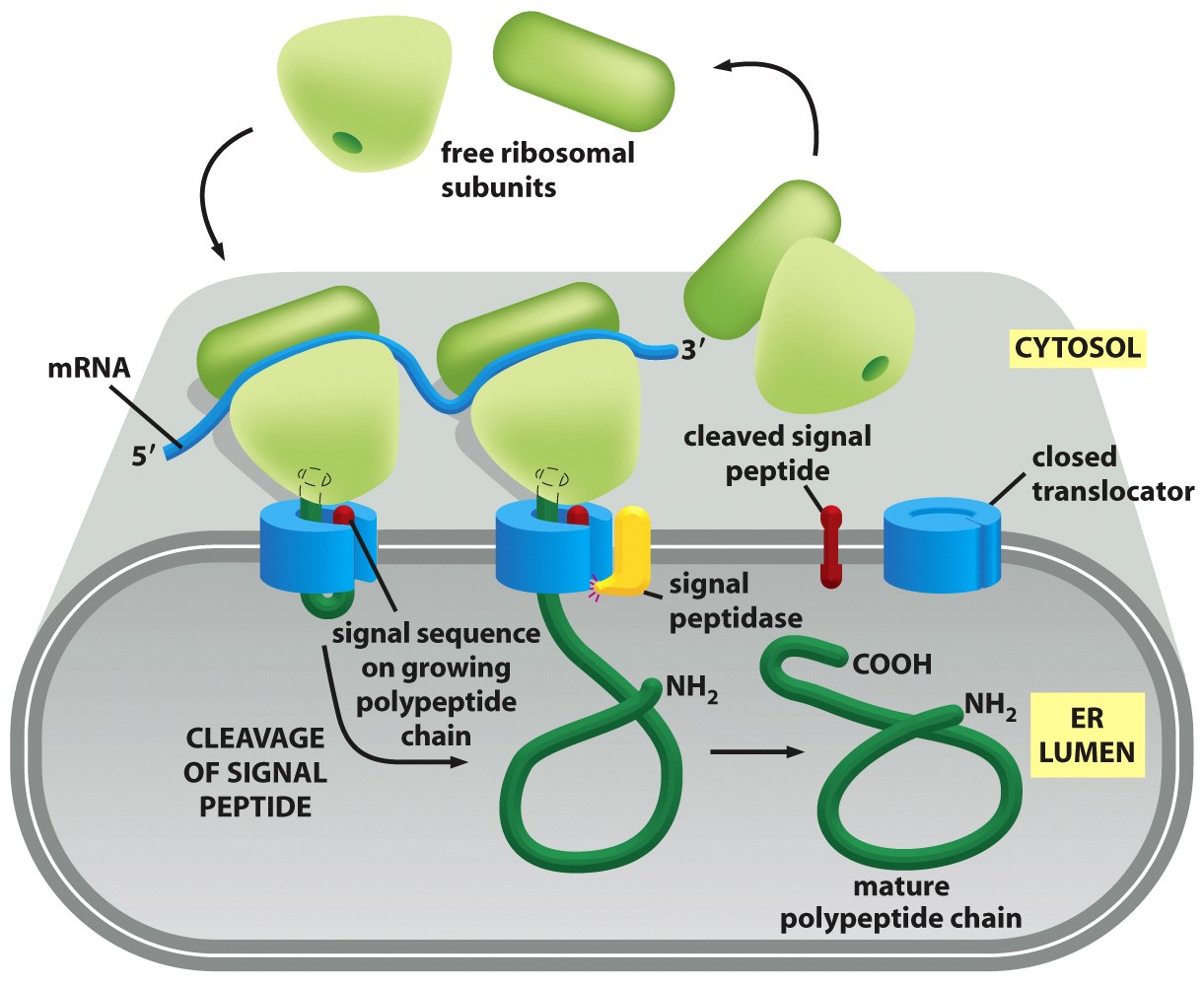 Poszt-transzlációs transzlokáció:import az ER lumenébe: szolubilis fehérjék
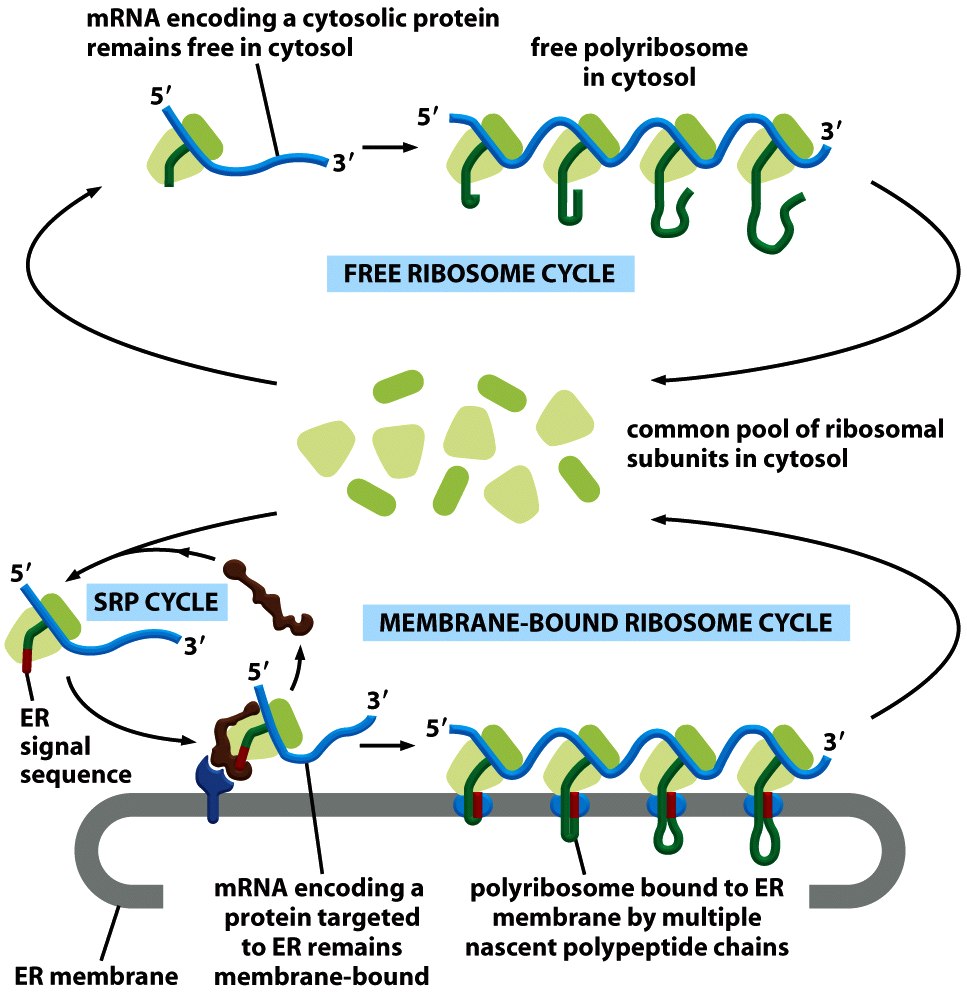 SRP (signal recognition particle) ribonukleoprotein

fehérjeszintézis lassú, míg az SRP nem kötődik az ER membránjában található receptorához (nem kell a transzlokációhoz kitekert szerkezetet chaperonokkal fenntartani)

SRP a szignált; és SPR rec az SRP-t, csak GTP hidrolízis hatására engedik el: energiafedezet 

ER-kötött fehérjeszintézis is történhet poliriboszómákon

Baktériumokben és élesztőkben ismert ATP hajtott poszt-transzlációs transzlokáció
SRP
SRP rec.
import az ER lumenébe: membrán fehérjék
Molecular Biology of the Cell (© Garland Science 2008)
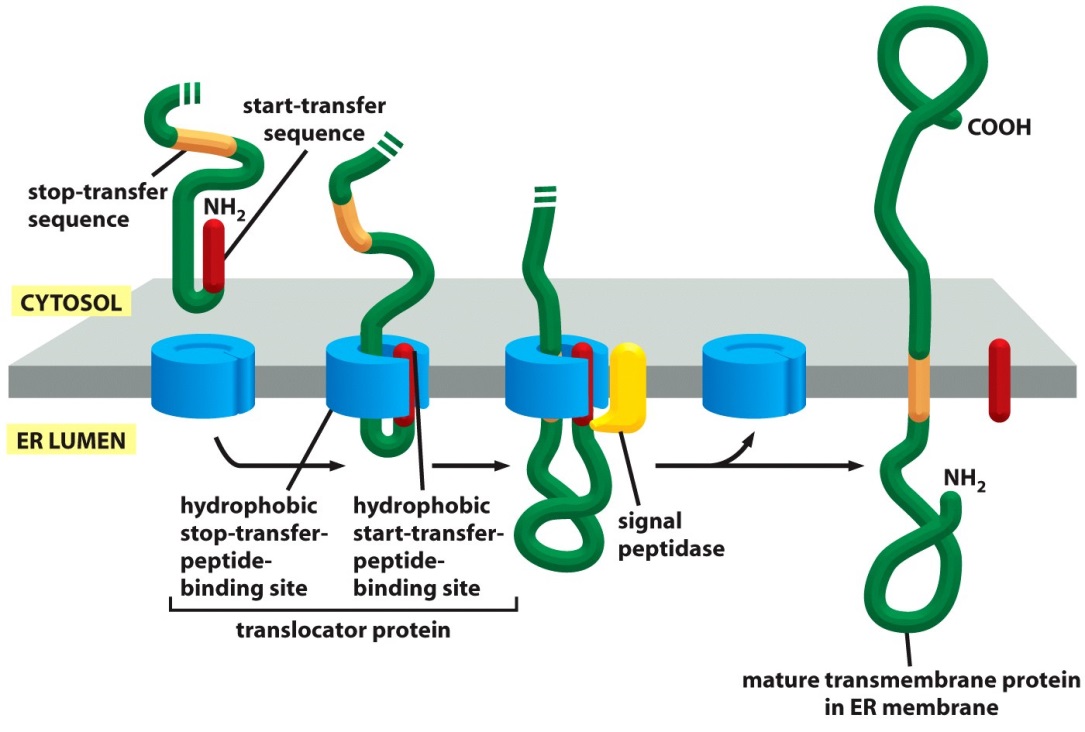 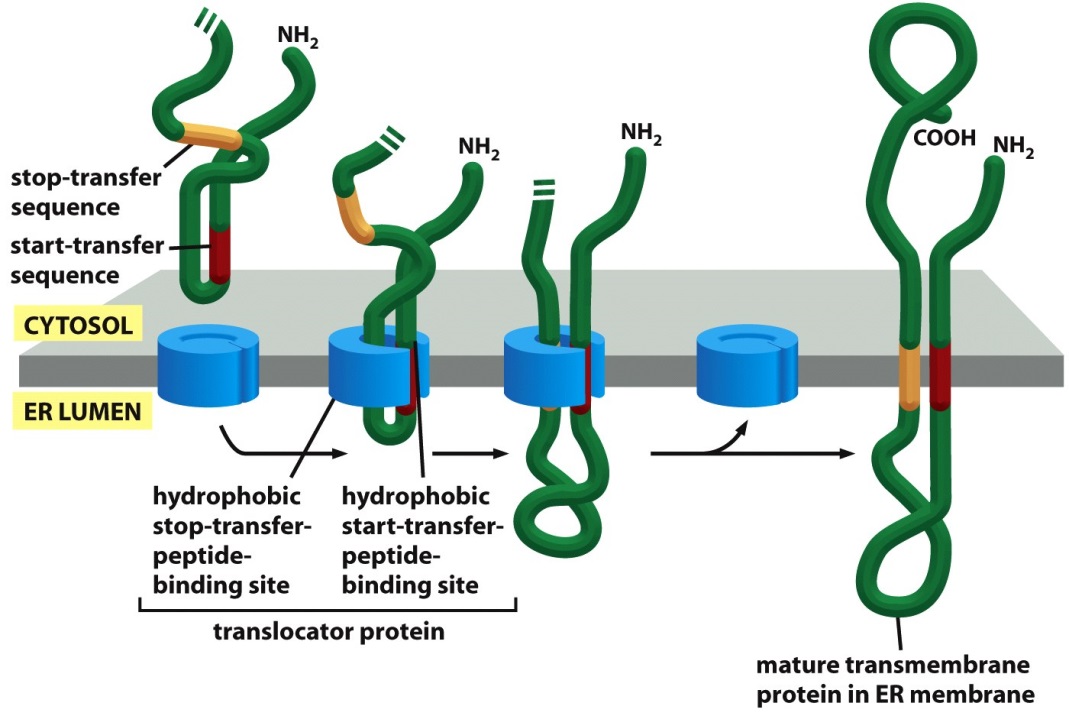 STOP-transzfer szekvencia egy hidrofób szekvencia (transzmembrán fehérjedomén), ami leállítja a transzlokációt amikor az a traszlokátor pórushoz ér. Ekkor a fehérje „beúszik a membránba, transzlációja meg befejeződik (pl tirozin kinázok). 

Többszörösen membránon átívelő fehérjék esetén nincs klasszikus levágódó N-terminális szignál. Az első transzmembrán domént (hidrofób belső domén) fogja az SRP felismerni, majd a következő stop-transzfer szignálként fog viselkedni. A többször átérő fehérjékben a start-transzfer és stop-transzfer szignálok kombinációja határozza meg a topológiát.
Vezikuláris transzportfolyamatok
Molecular Biology of the Cell (© Garland Science 2008)
endolítikus útvonalak, szekréciós útvonalak, reciklizáció
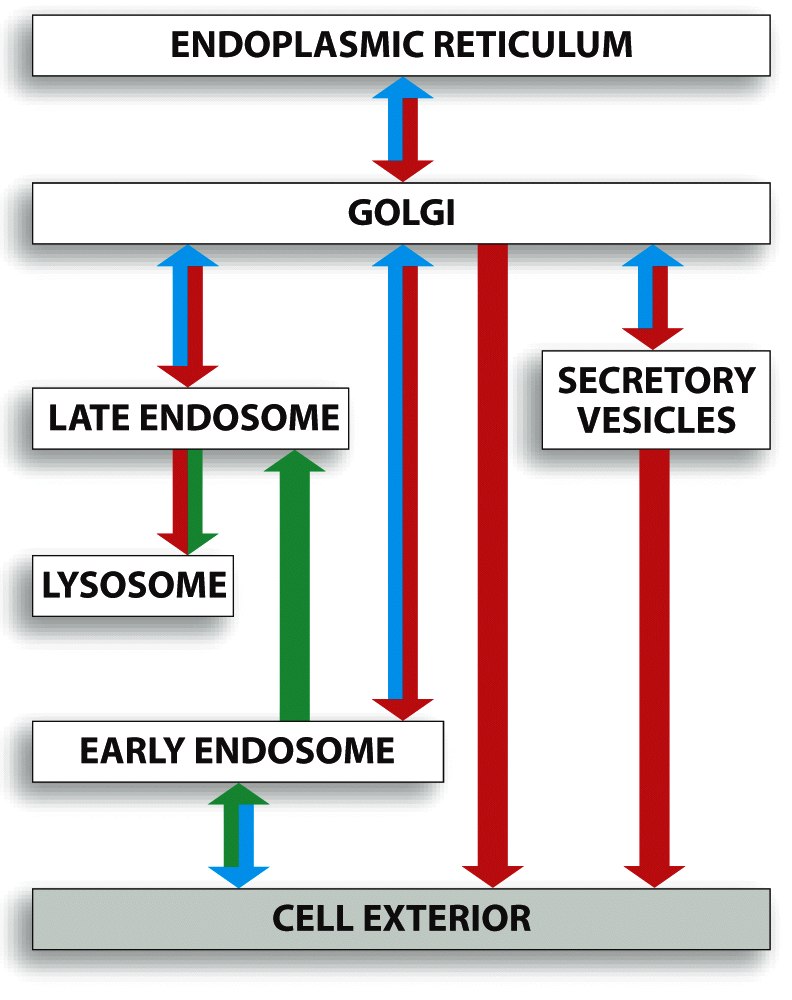 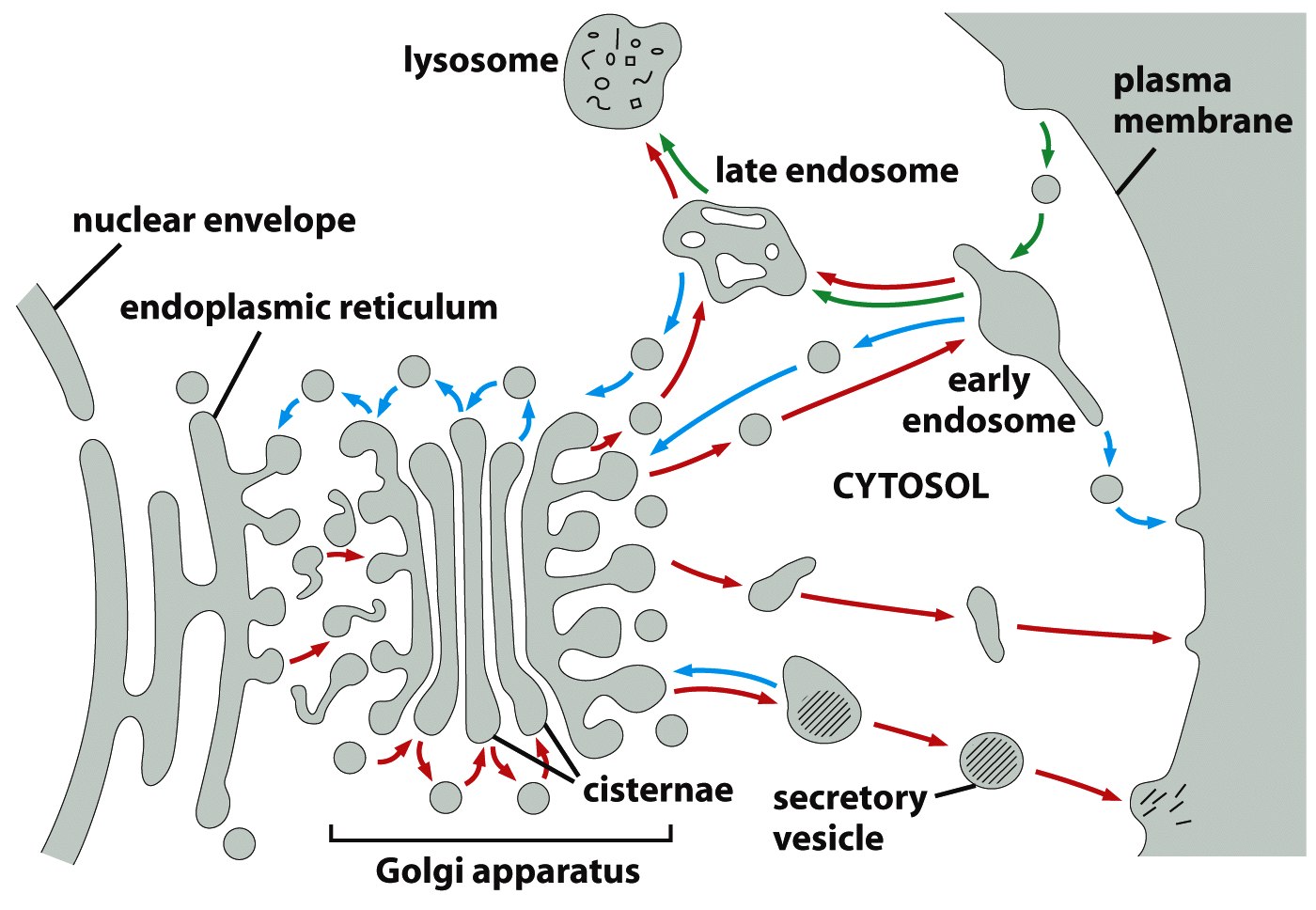 •  exocitózis: fehérje szekréció extracelluláris térbe, plazmamembránba
• endocitózis: sejt belsejébe vezető, membránbefűződéssel és –leválással járó, vezikulák által közvetített anyagfelvételi utak összességét jelöli  (tápanyag felvétel /fago- és pinocitózis/, immunfolyamatok, jelátviteli folyamatok, membrán-reciklizáció
Vezikuláris transzportfolyamatok
Molecular Biology of the Cell (© Garland Science 2008)
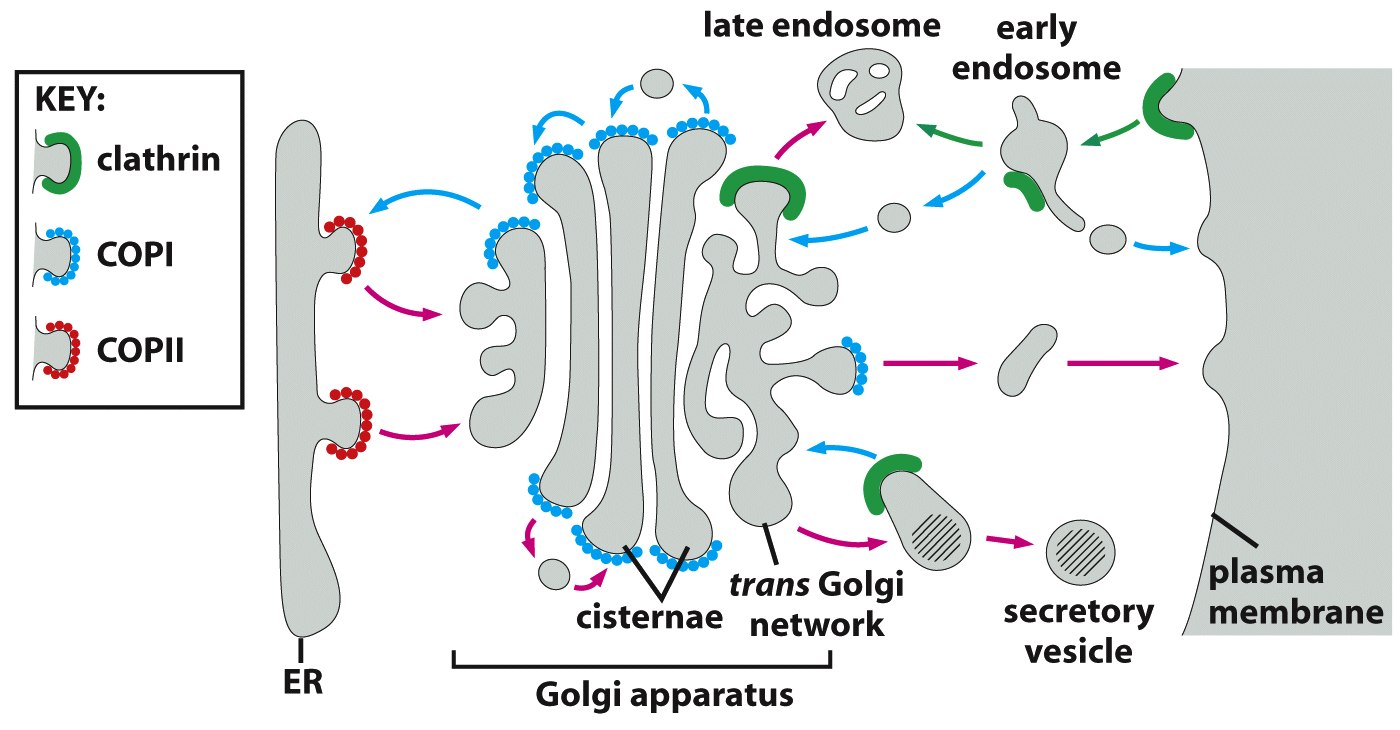 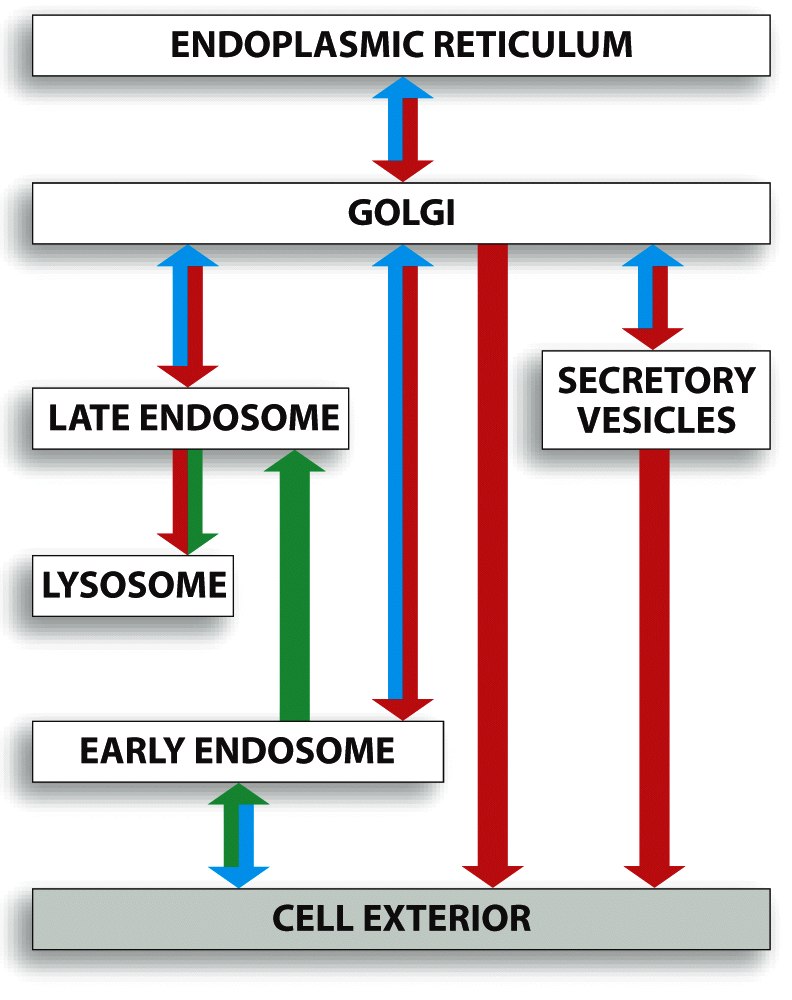 COPI: Mediates retrieval of proteins from Golgi to ER (retrograde transport)

COPII: Mediates forward movement of vesicles from ER to Golgi

Clathrin: sort cargo at the cell membrane, trans-Golgi network, and endosomal compartments for multiple membrane traffic pathways
• Vezikulatranszport irányultságáért, membránfúziók elősegítéséért különleges membránfehérjék és burkoló fehérjék felelősek, amik ezen vezikulákat beborítják.

• Ezáltal megkülönböztetünk coat-olt és nem coat-olt vezikula transzportot.
Vezikuláris transzportfolyamatok
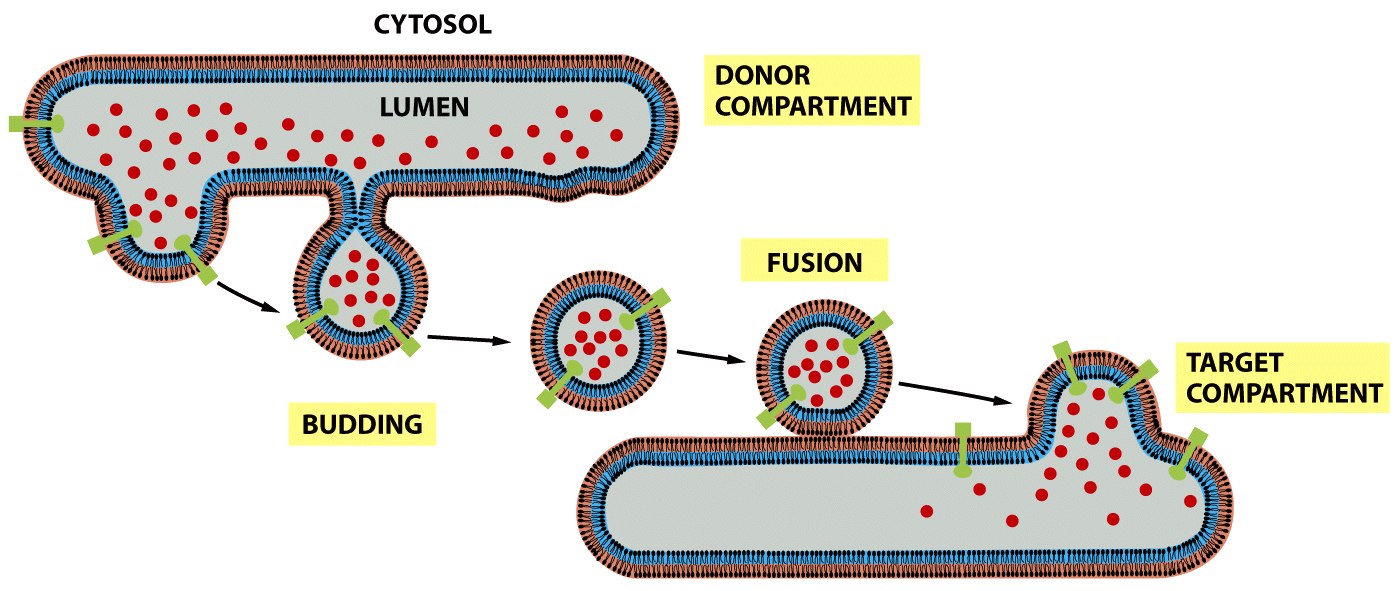 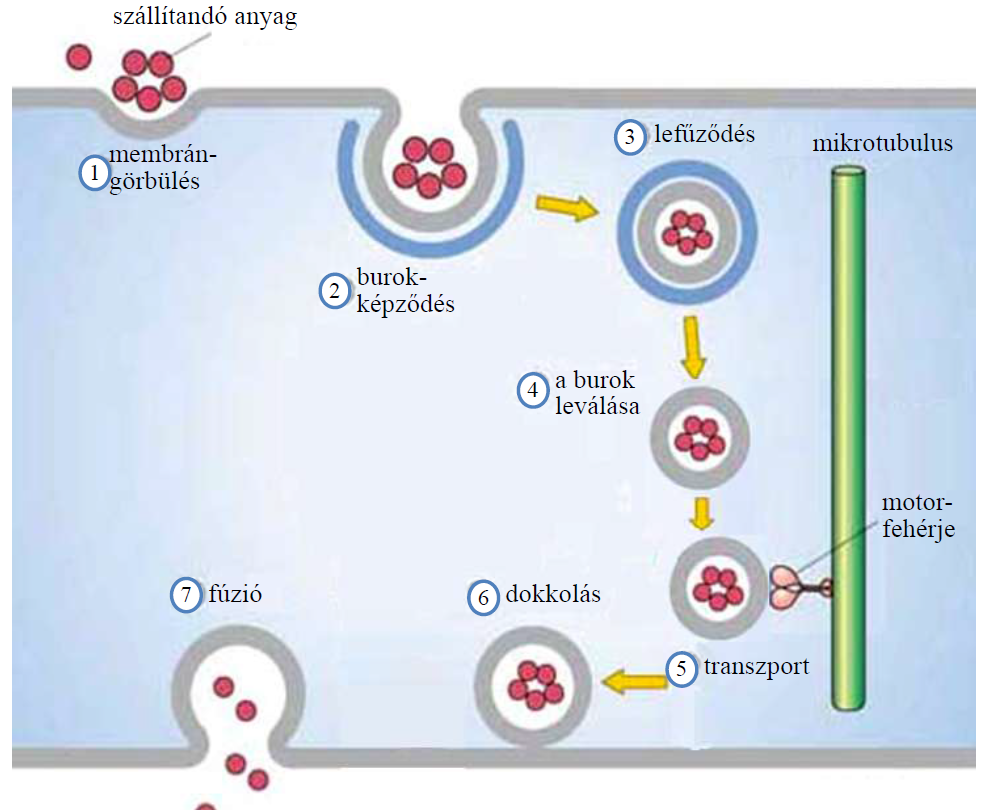 Molecular Biology of the Cell (© Garland Science 2008)
• Membránlefűződés és egyesülés mindig specifikus és irányított.

• A transzport térbeli lebonyolításáért a membrán foszfatidilinozitolok felelősek.

•  Vezikula transzport irányításában és lebonyolításában kitüntetett szerepe van a mikrotubuláris rendszernek és az azon mozgó motorfehérjéknek (kinezinek, dineinek).
Használható irodalom
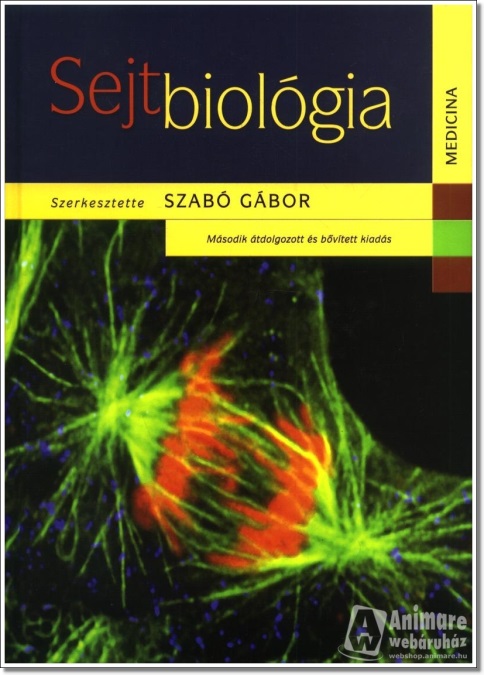 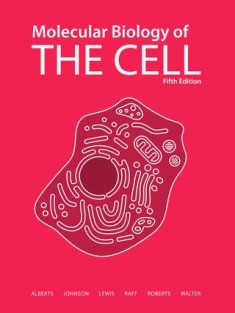 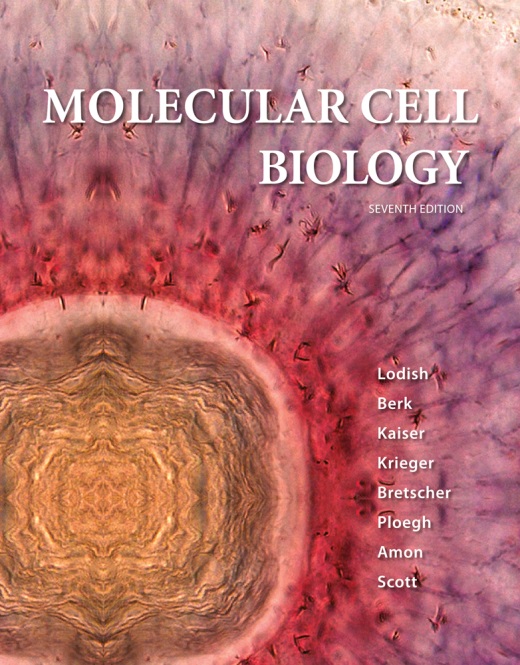 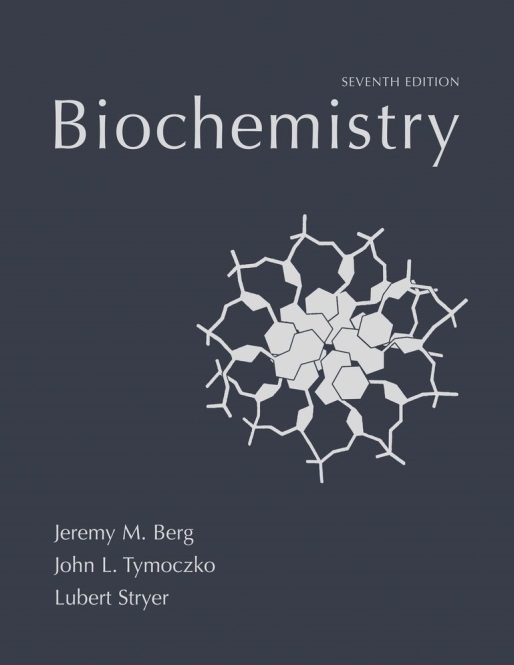 Köszönet Róna Gergelynek az előadás anyagának összeállításáért.